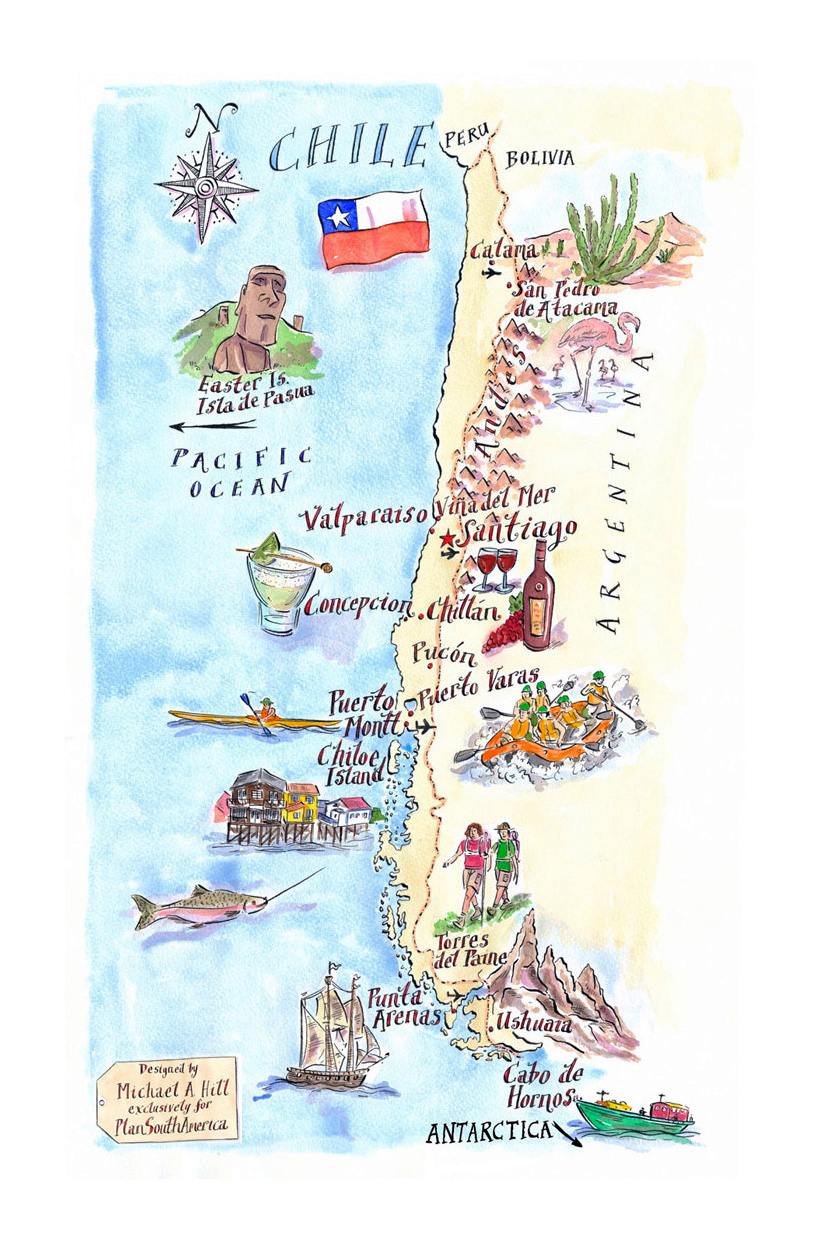 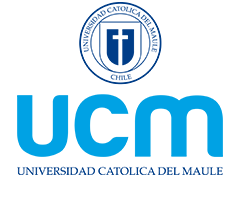 Regiones de Chile
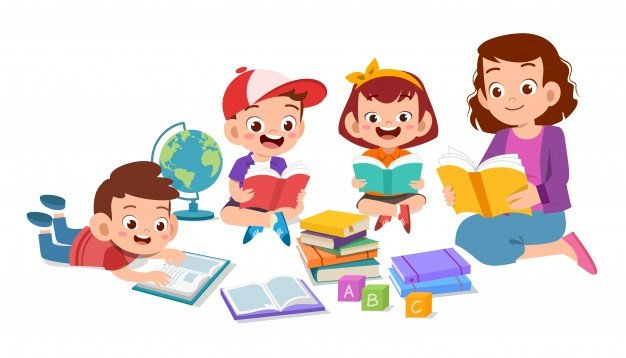 Objetivo de la clase
Conocer las regiones de nuestro país, específicamente la región del maule.
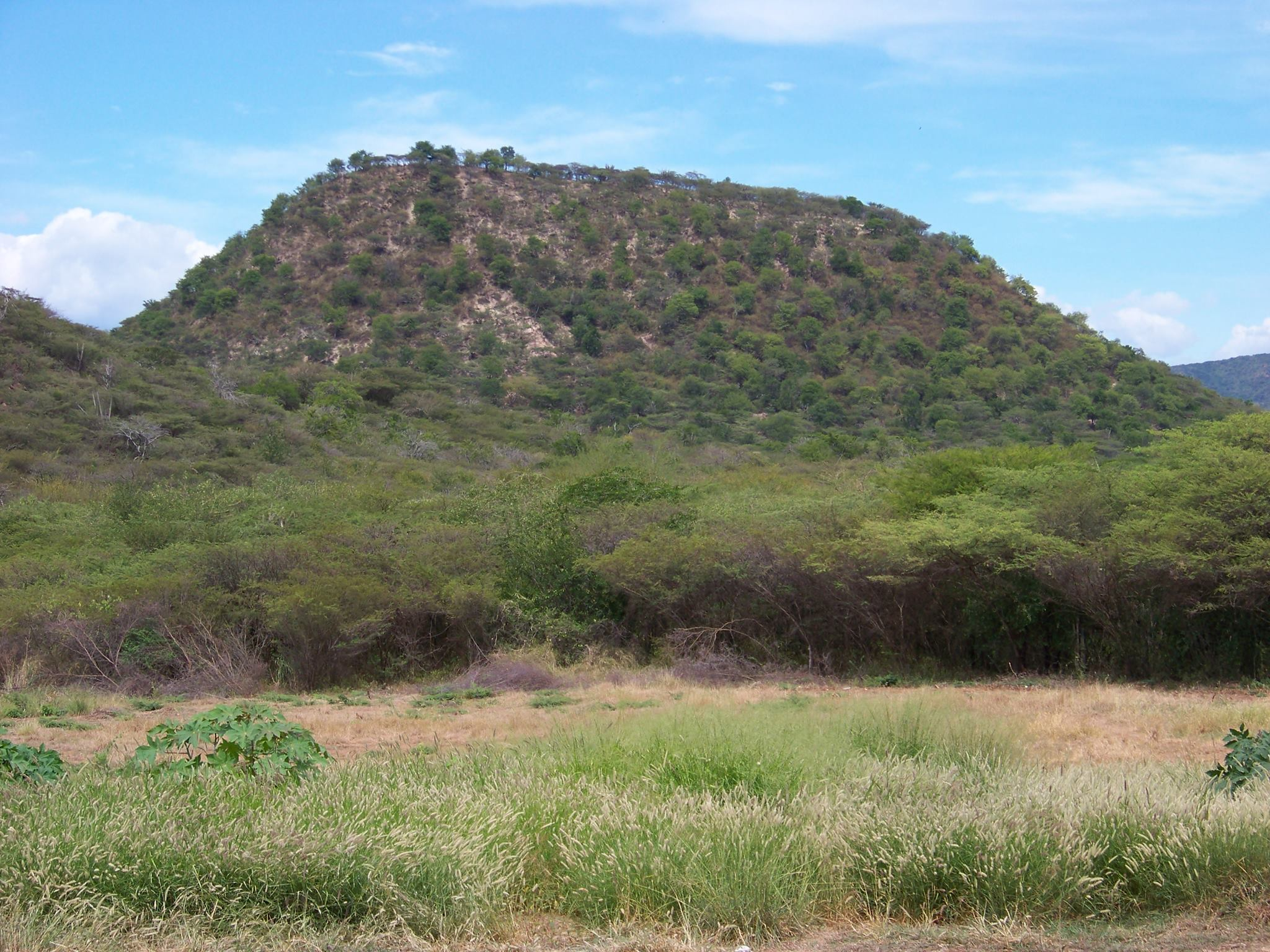 Regiones del norte de Chile
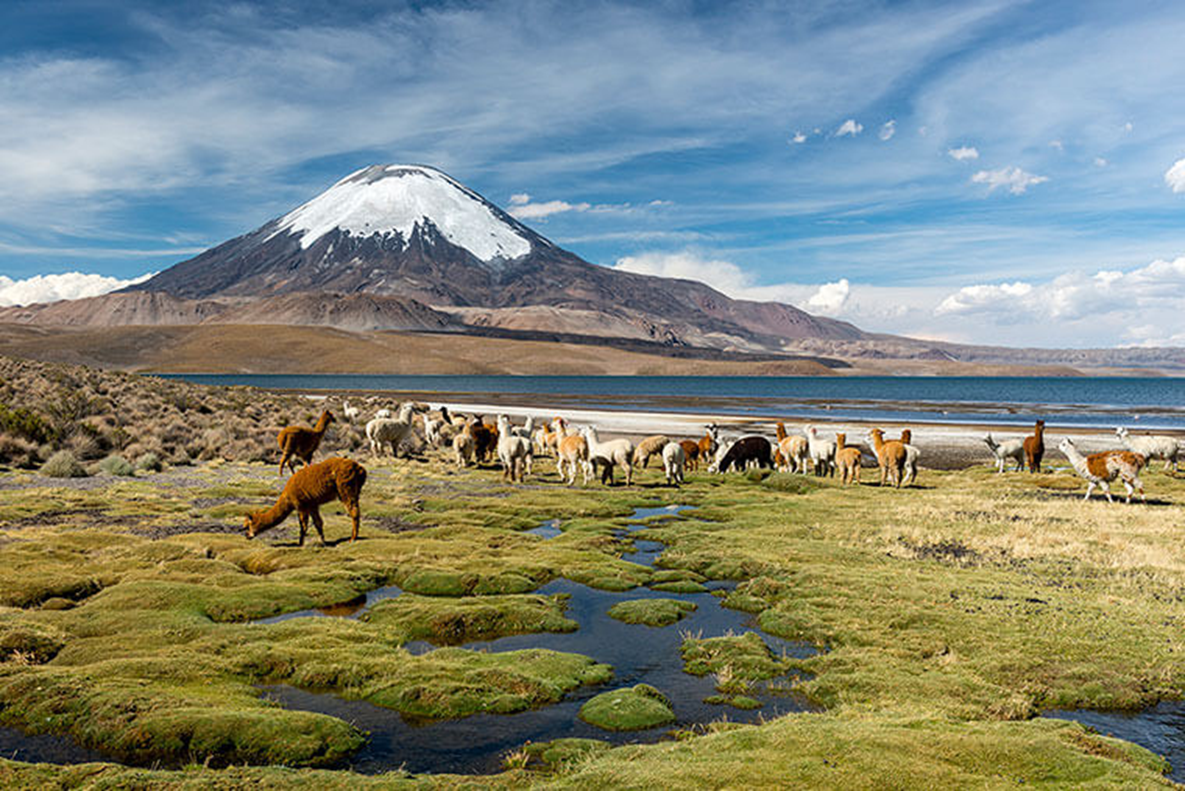 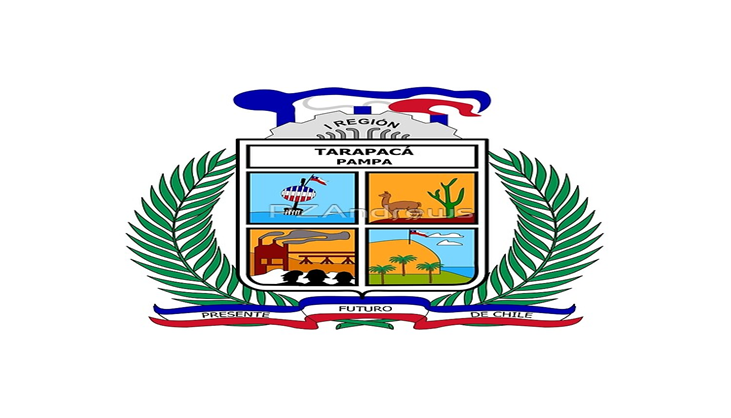 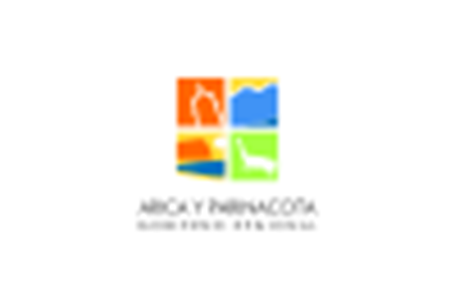 Región de Arica y Parinacota 
Región de Tarapacá 
Región de Antofagasta 
Región de Atacama 
Región de Coquimbo 
Región de Valparaíso
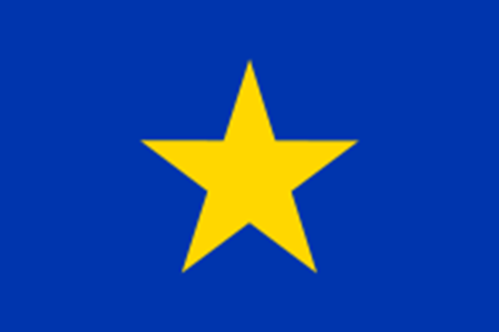 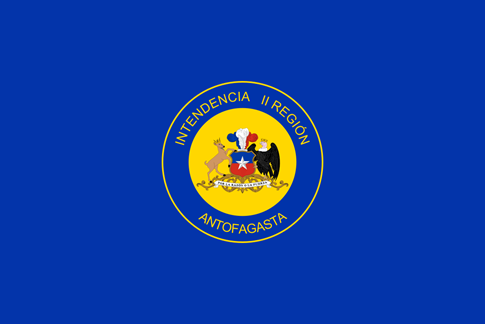 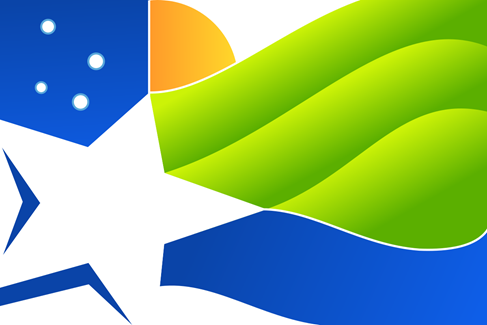 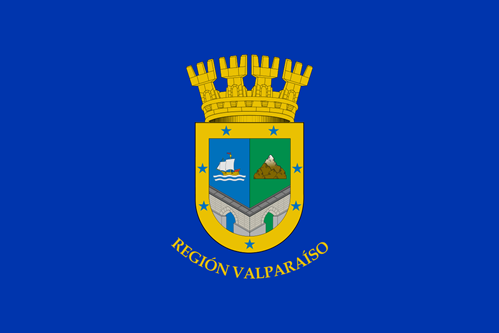 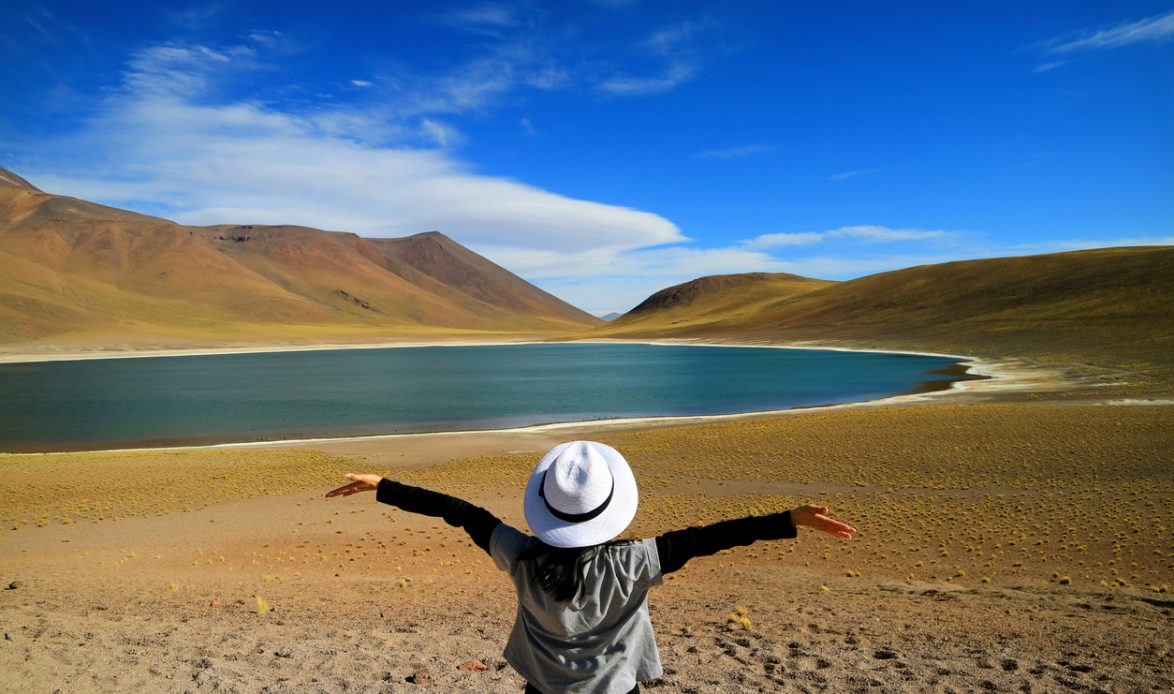 Clima y vegetación
Climas secos, los que se caracterizan por la baja cantidad de precipitaciones durante todo el año, así como las altas temperaturas e insolación diaria. Escazas lluvias, presencia de desiertos, escaza vegetación.
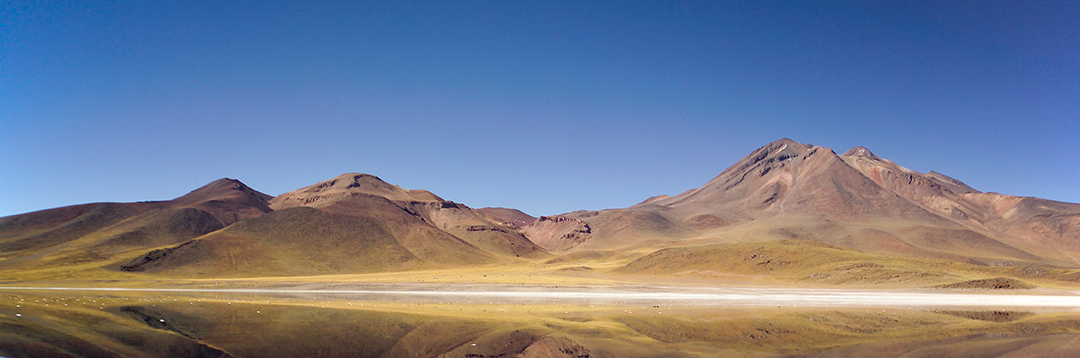 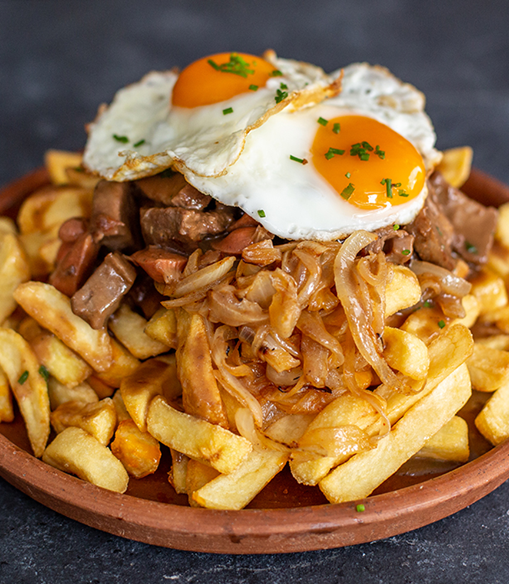 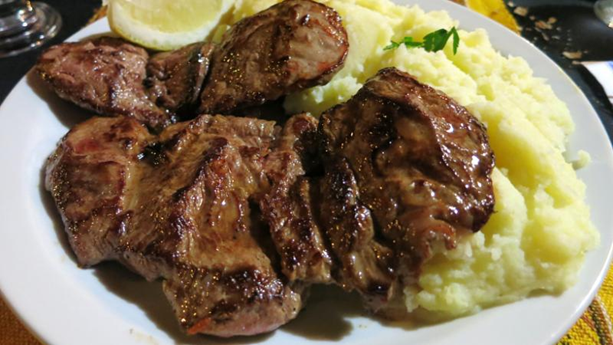 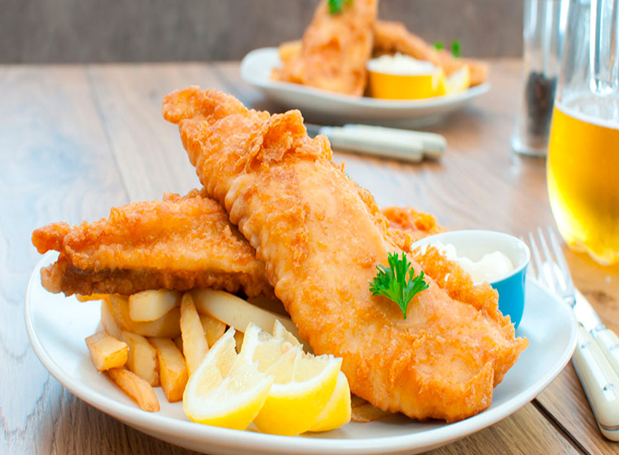 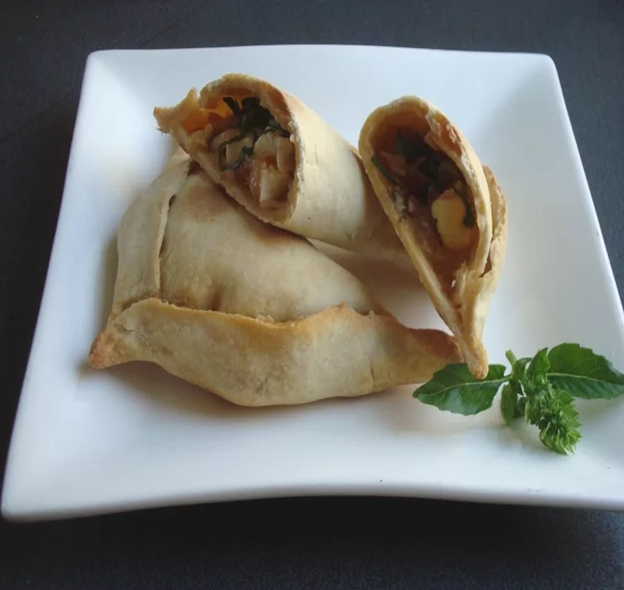 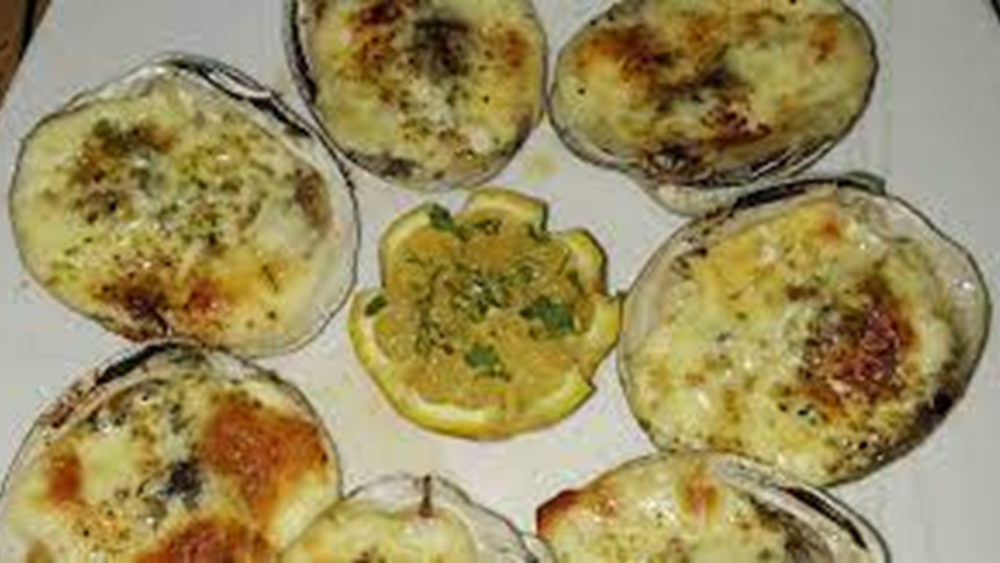 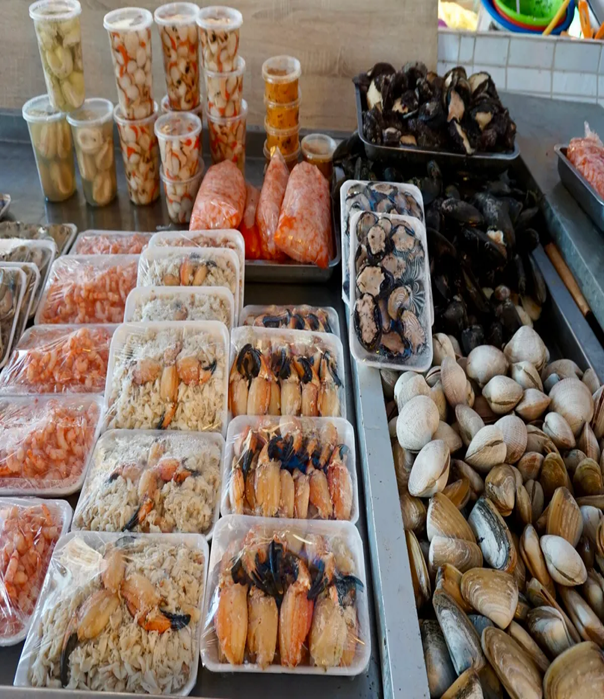 Comidas típicas
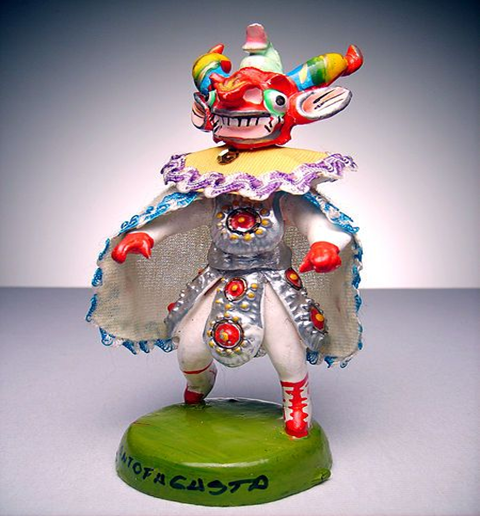 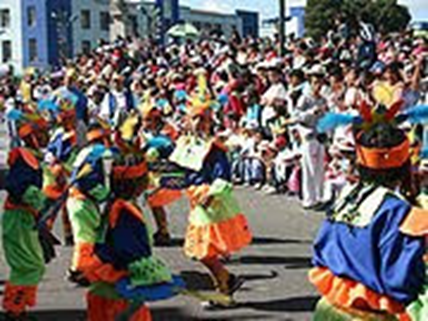 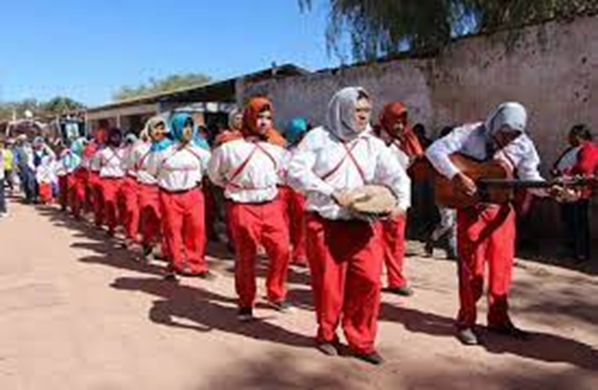 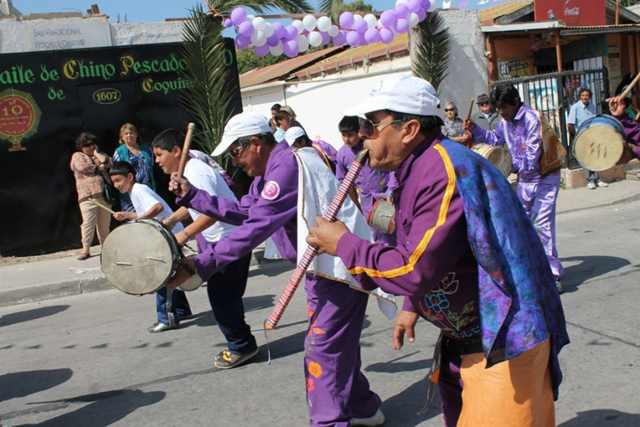 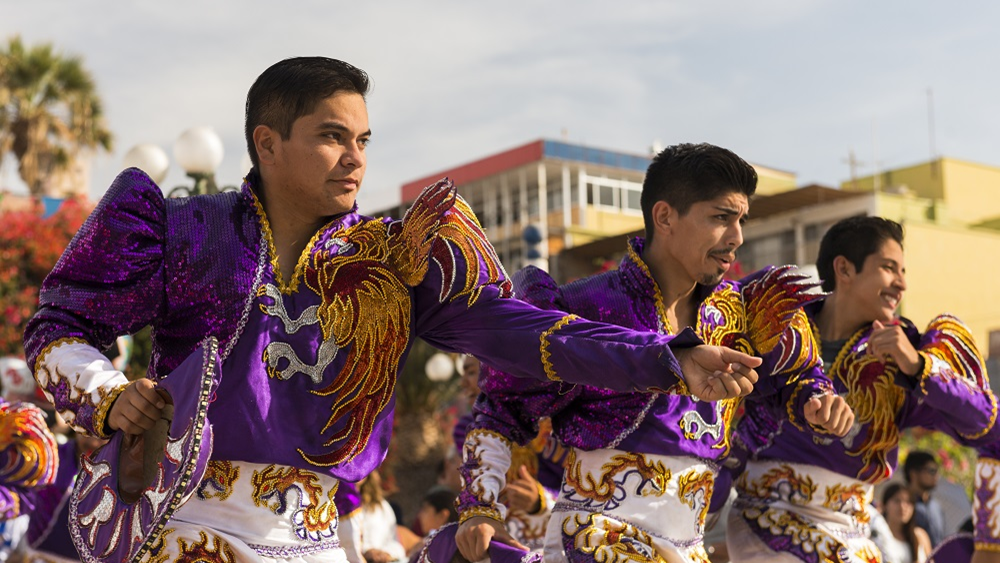 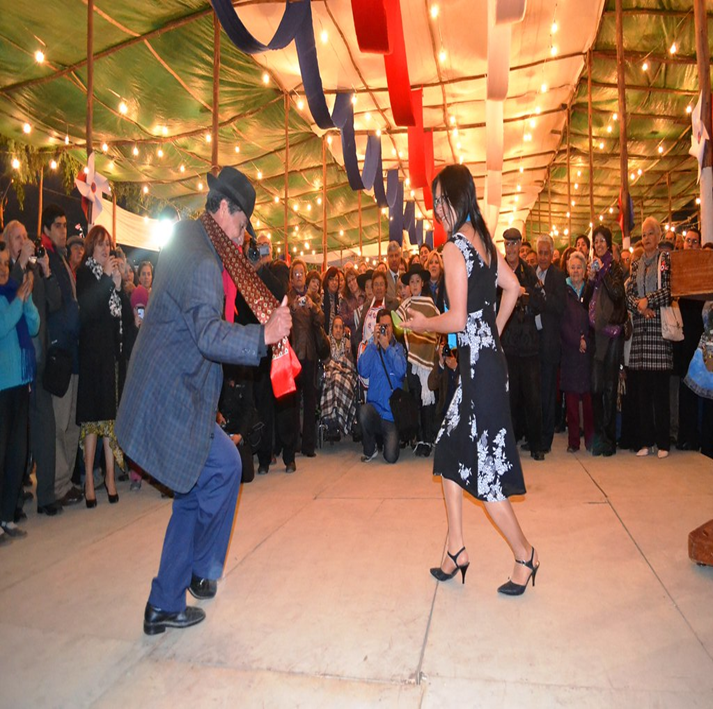 Bailes y vestimentas
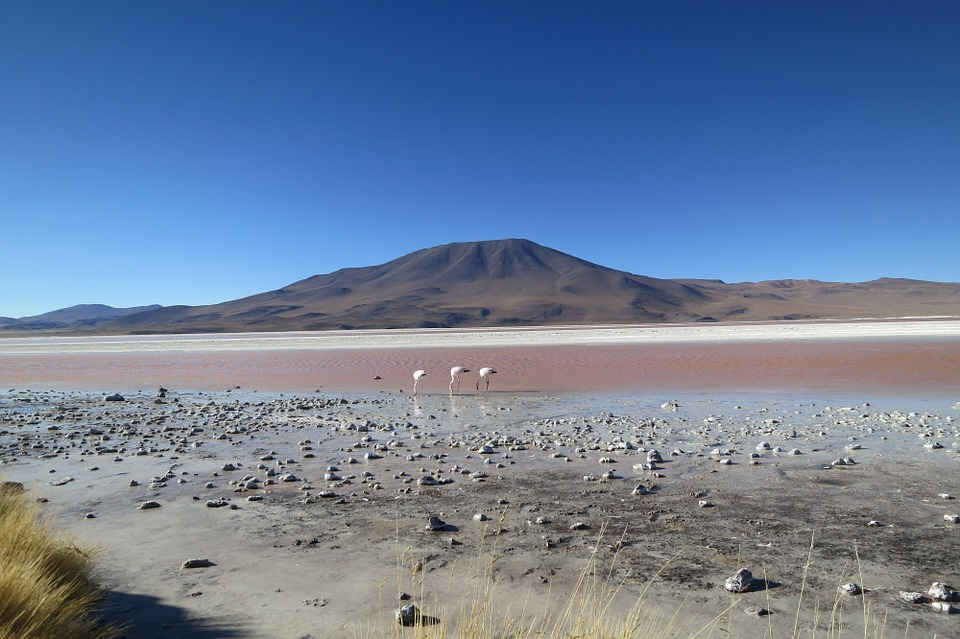 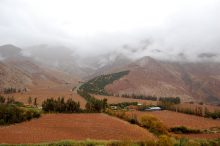 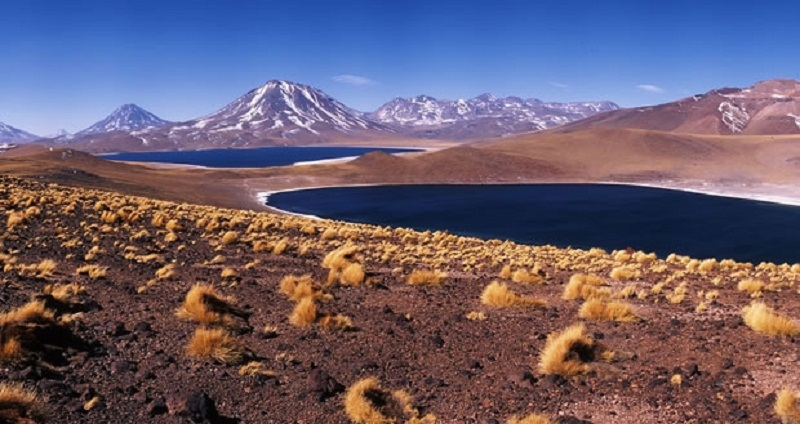 Lugares zona norte de Chile
Valle del Elqui
Desierto de Atacama 
Parque de los tres nevados.
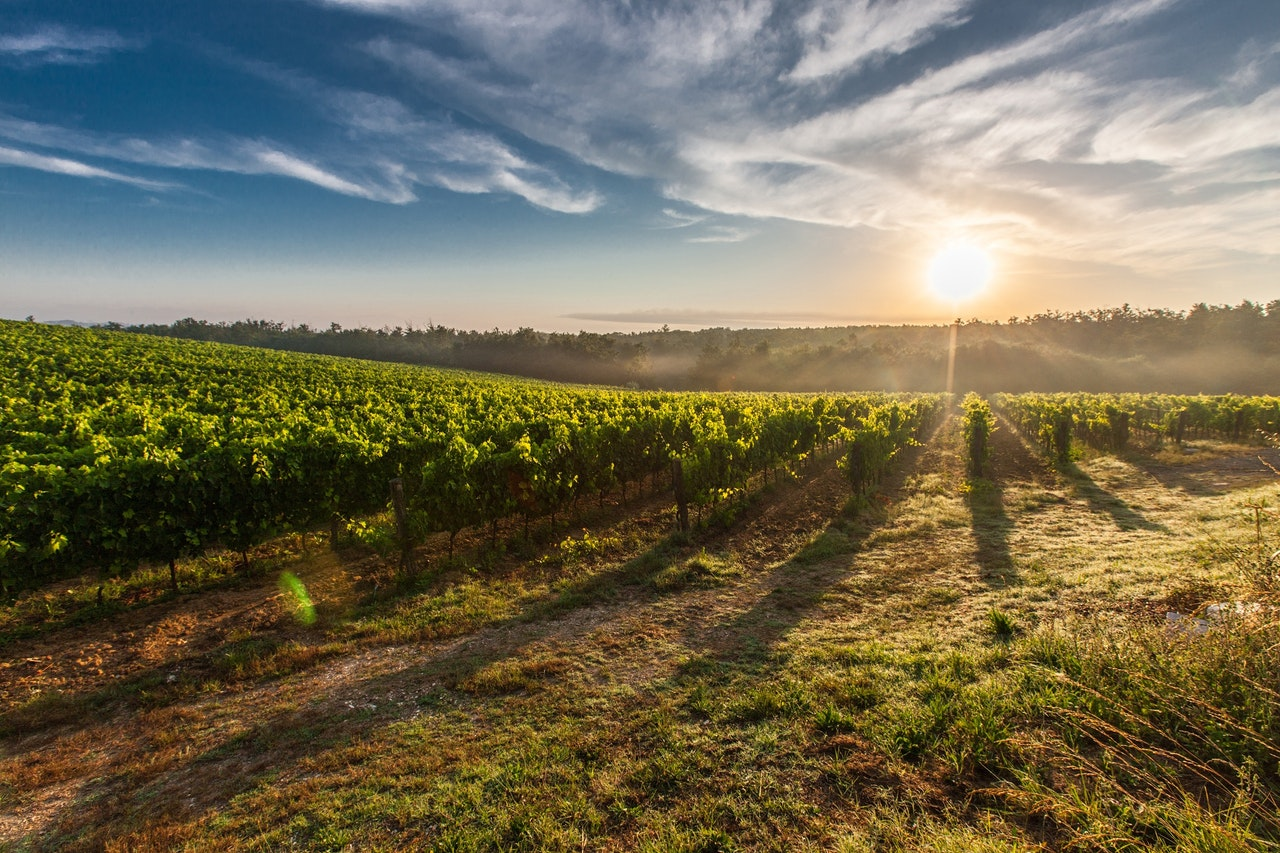 Regiones zona central de Chile
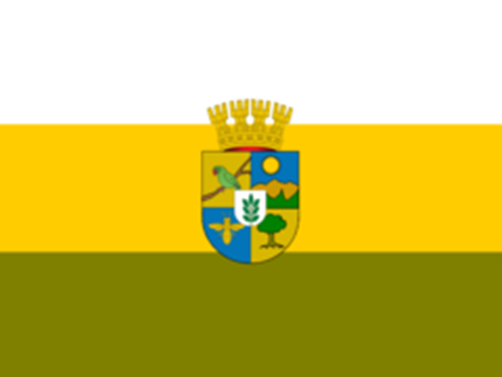 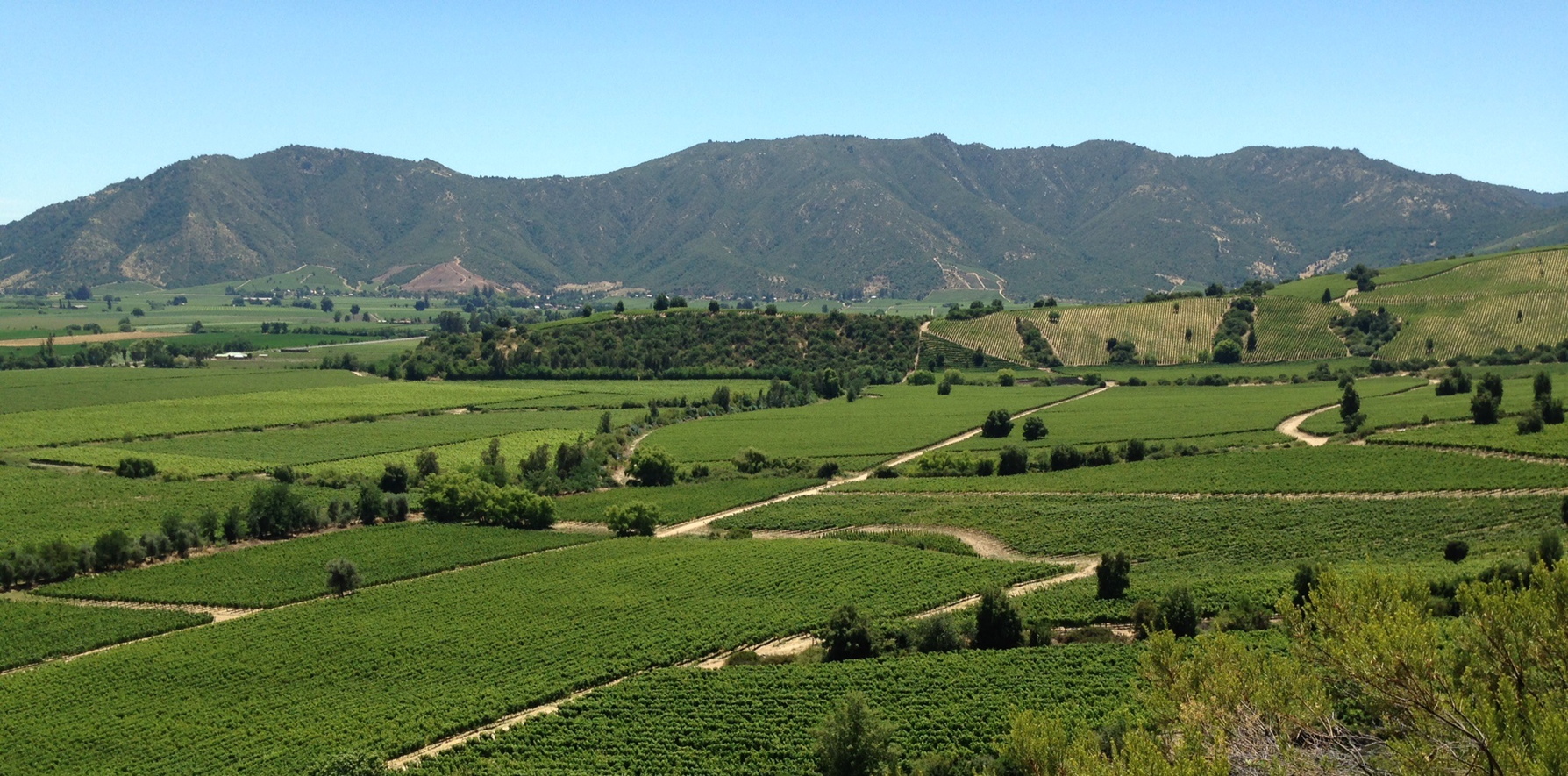 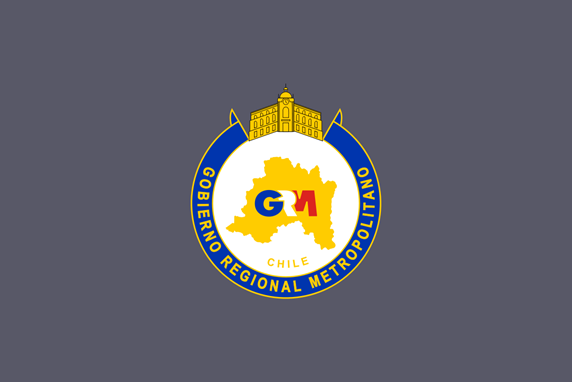 Región Metropolitana 
Región de O'Higgins
Región Del Maule 
Región del Ñuble 
Región del Bio Bio
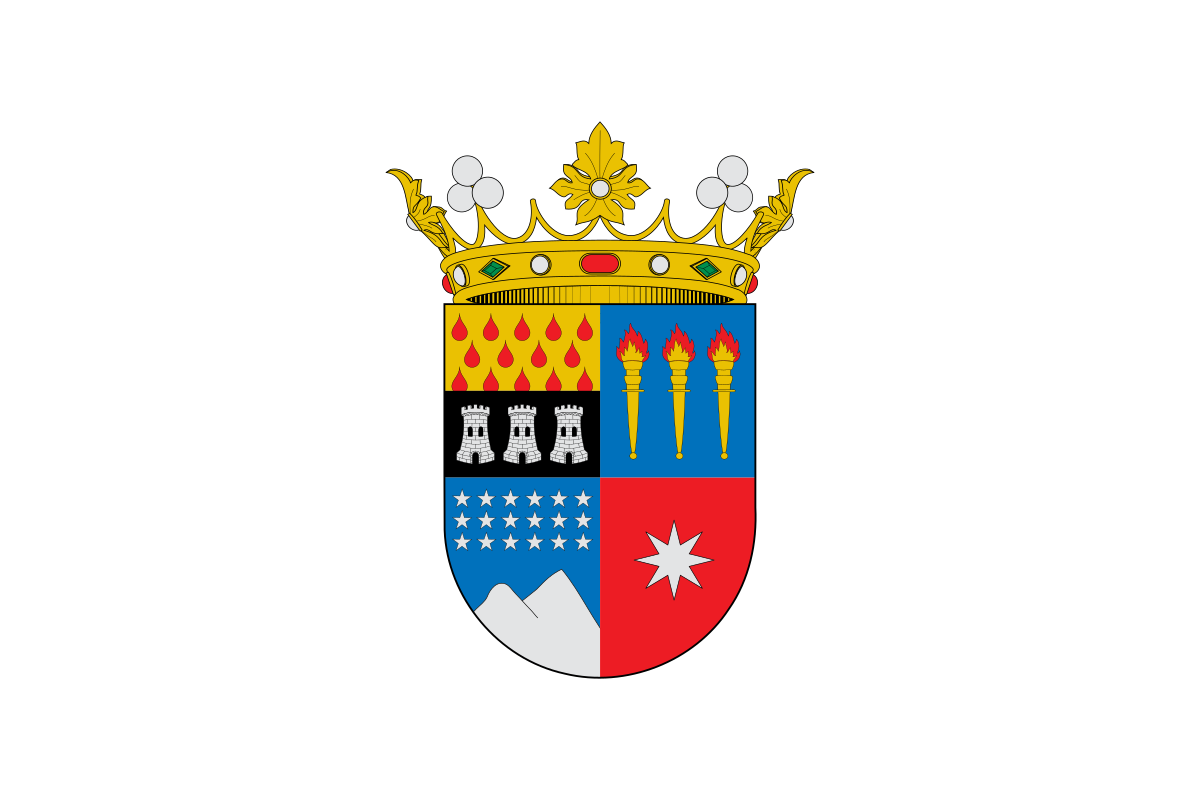 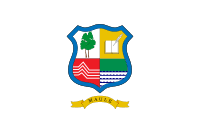 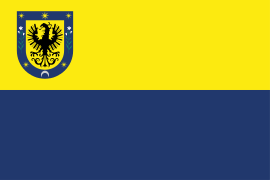 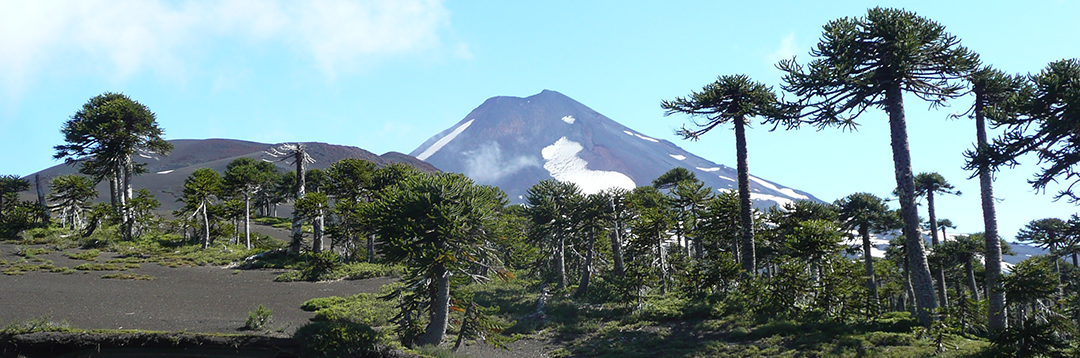 Clima y vegetación
La Zona Central de Chile se identifica con los climas de tipo templado. En esta parte del territorio, las condiciones climáticas se presentan más moderadas, combinando un monto considerable de precipitaciones con una mayor amplitud de distribución de las mismas. La vegetación la forman árboles, arbustos y matorrales, existe una gran variedad de especies de plantas
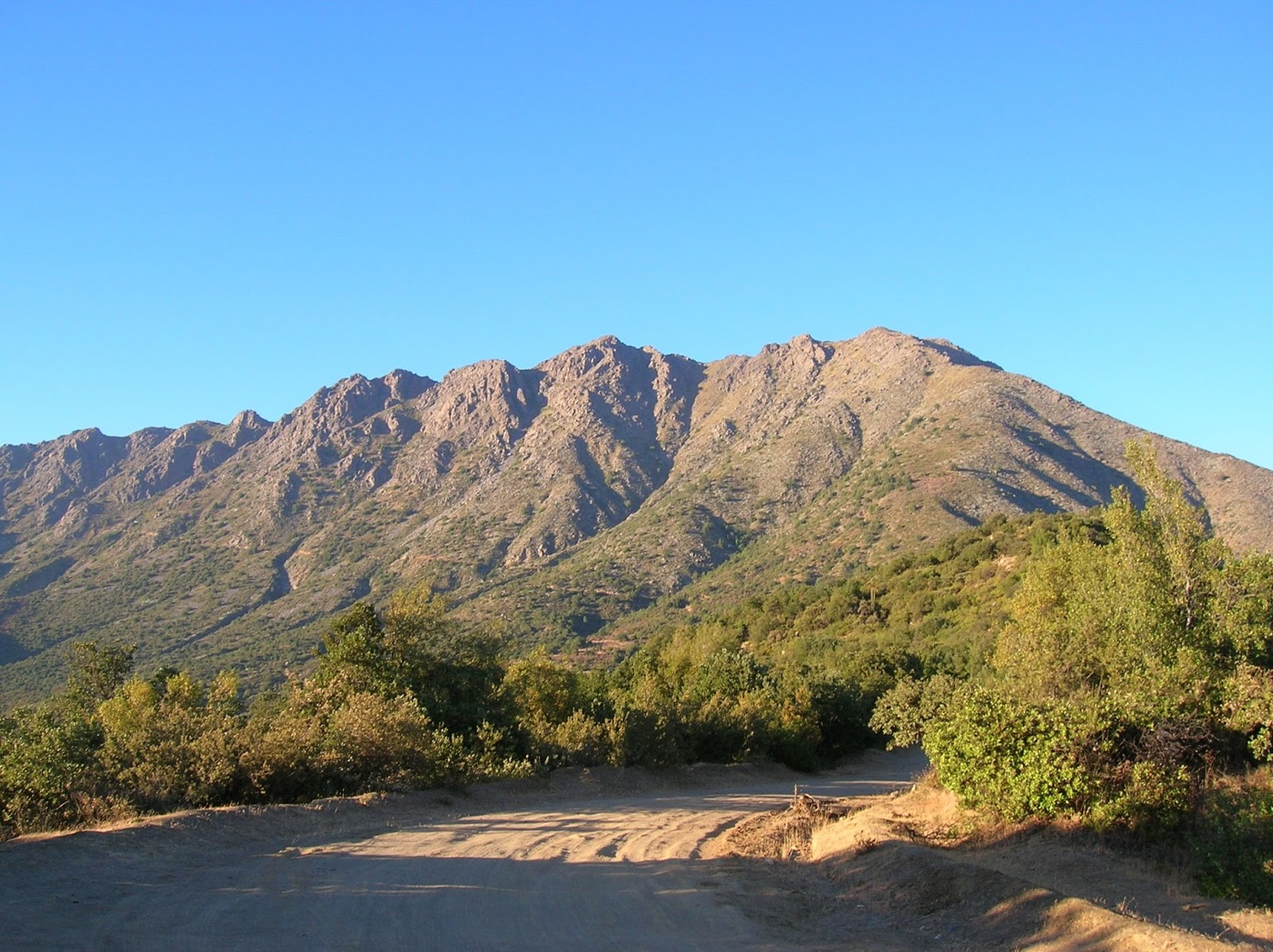 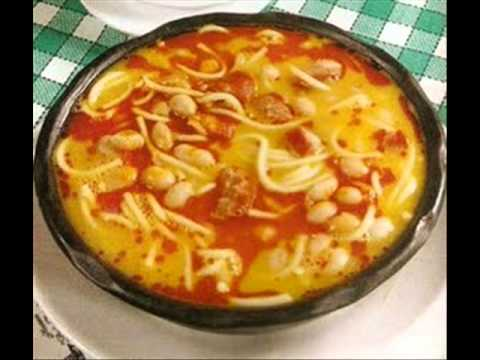 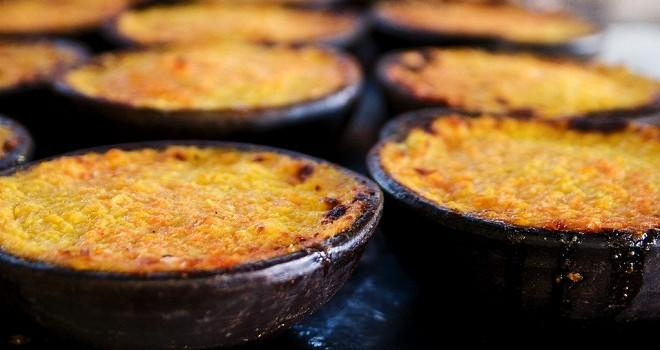 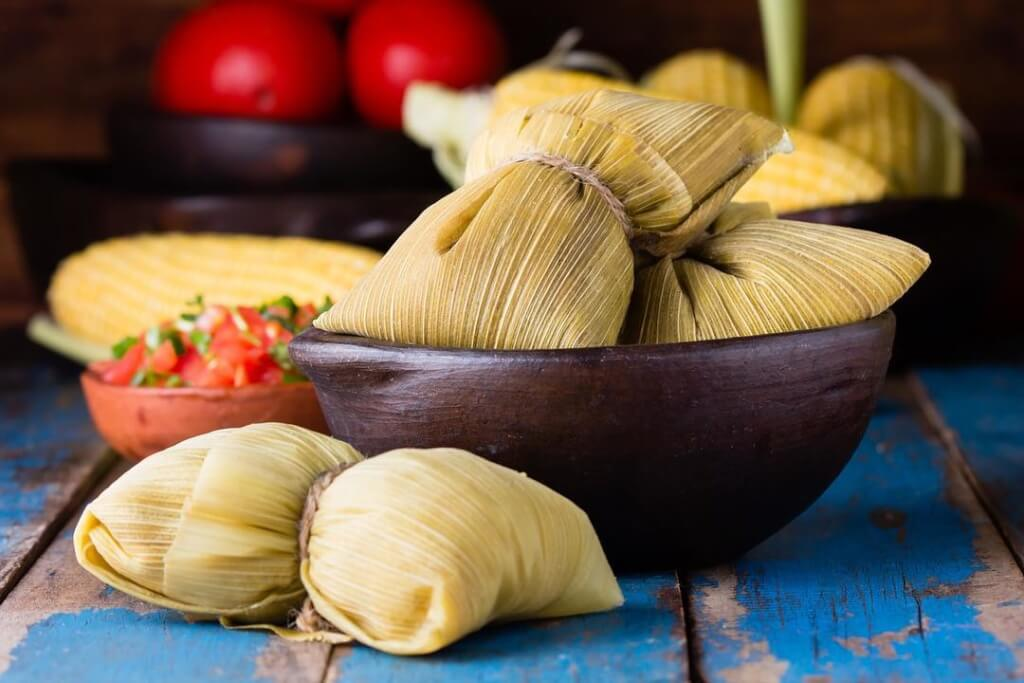 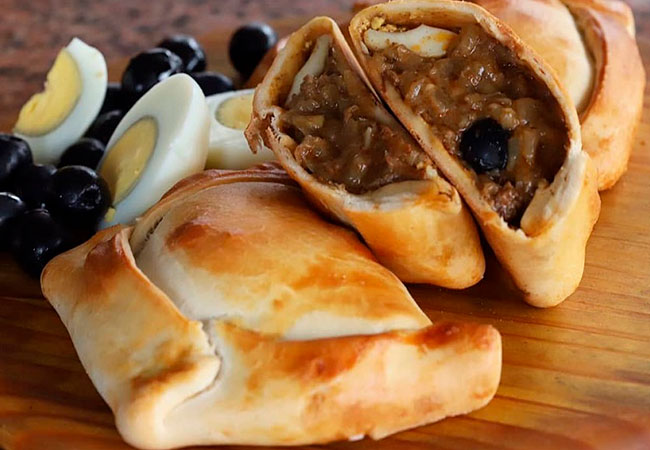 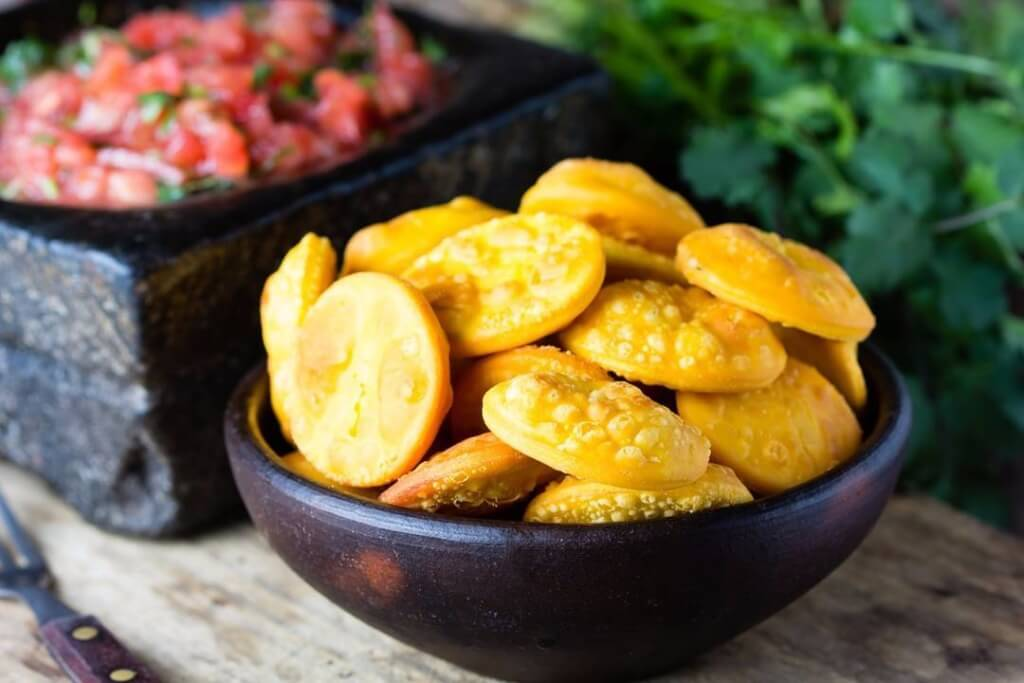 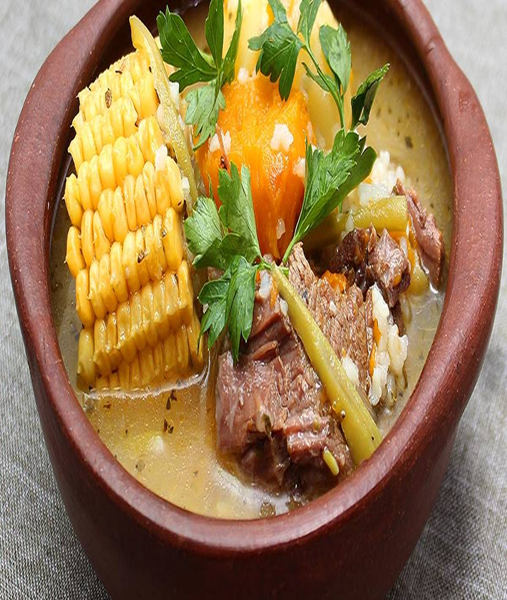 Comidas Típicas
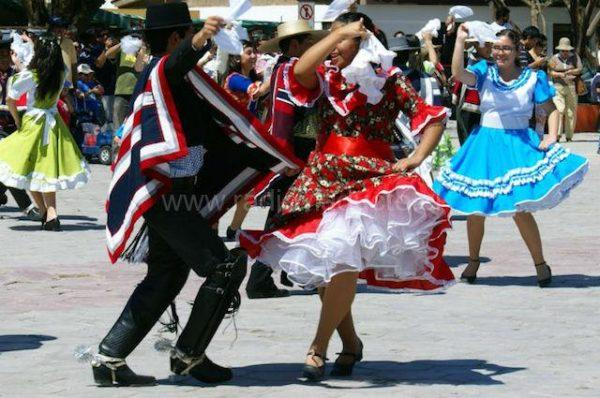 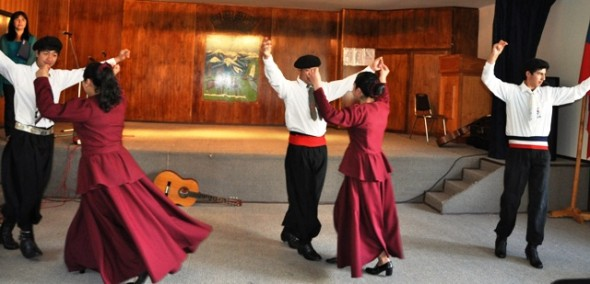 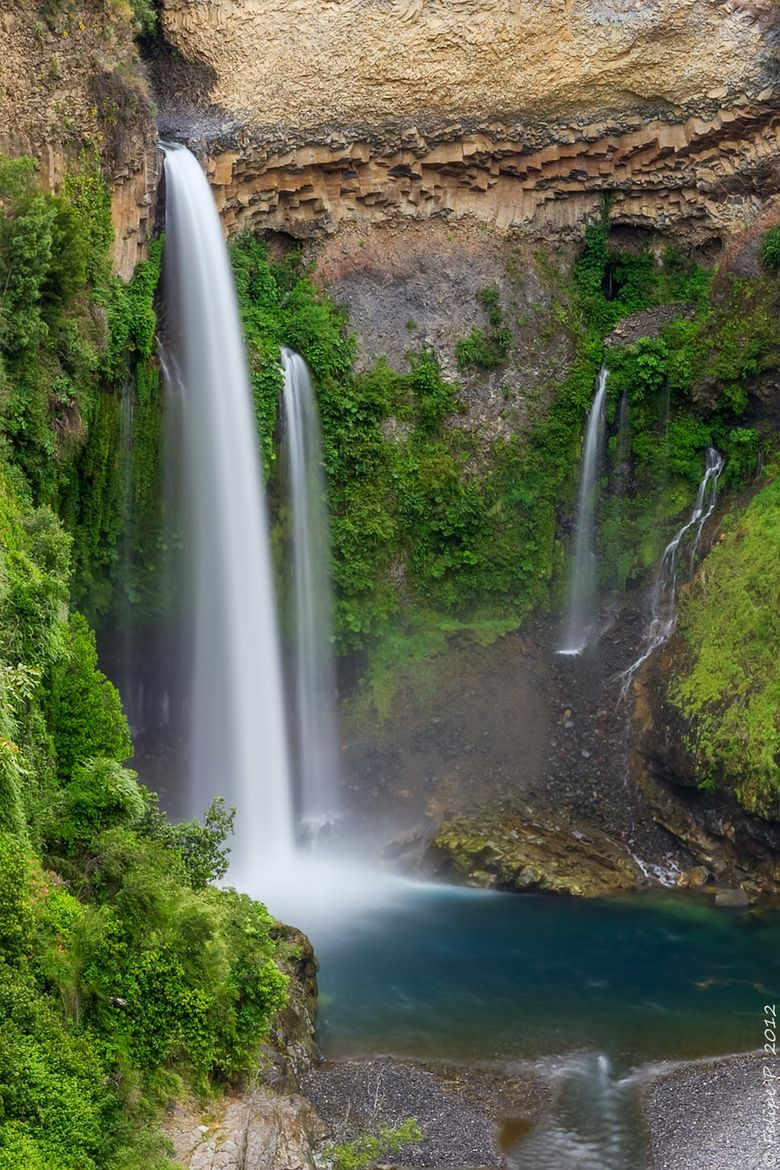 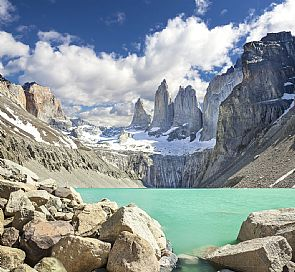 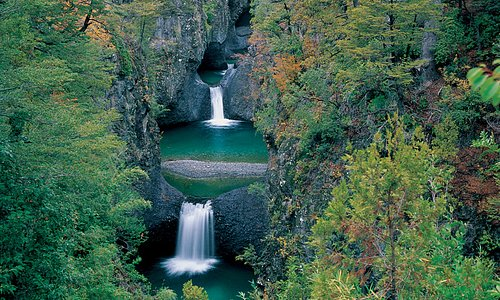 Lugares en la zona central de Chile
Región del Maule
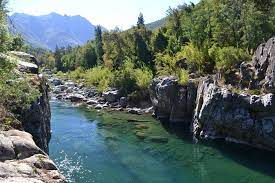 Comuna de Talca 
Comuna de Curicó
Comuna de Linares. 
Comuna de Colbún. 
Comuna de Longaví. 
Comuna de Parral. 
Comuna de Retiro. 
Comuna de San Javier. 
Comuna de Villa Alegre.
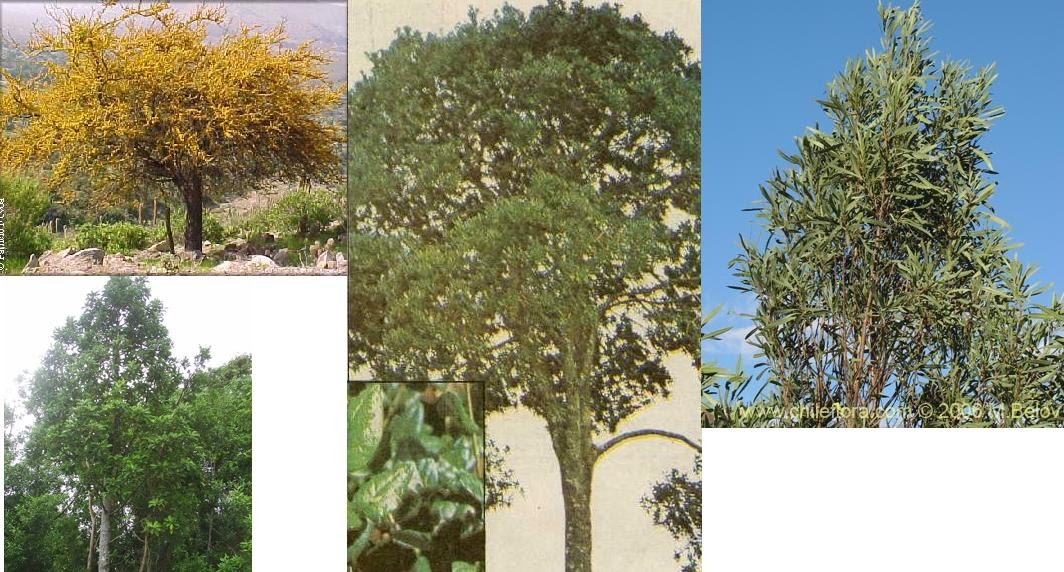 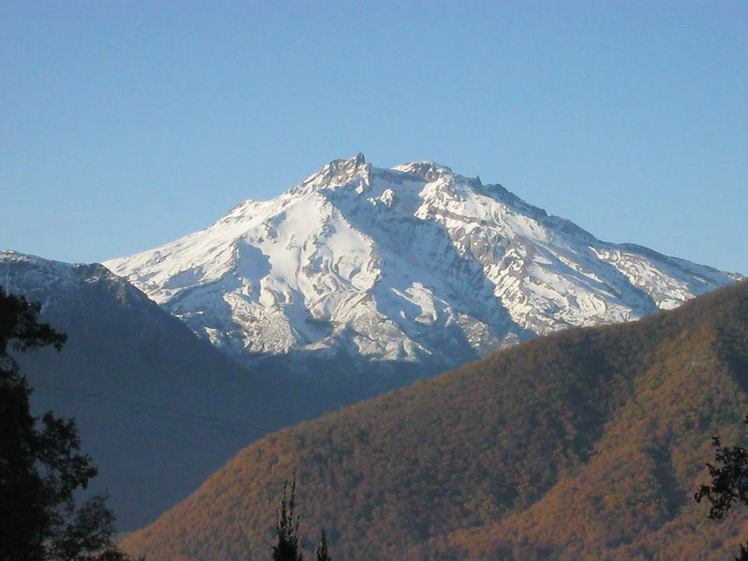 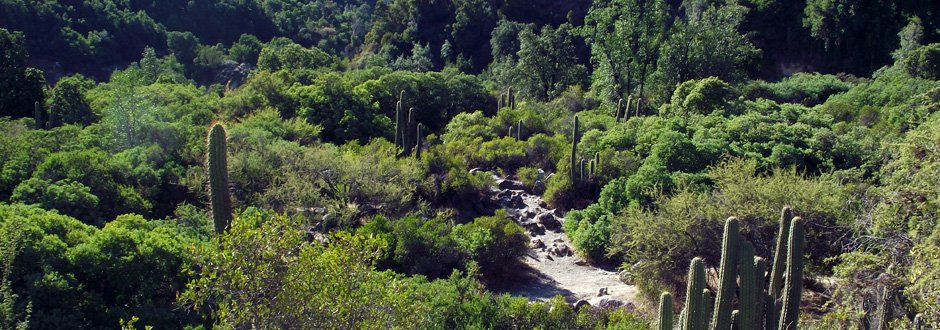 Clima y vegetación
Clima templado mediterráneo cálido que cambia a un clima templado mediterráneo de altura en la precordillera. La vegetación predominante son bosques nativos, siendo ésta región donde se concentra la mayor cantidad de especies típicas de Chile.
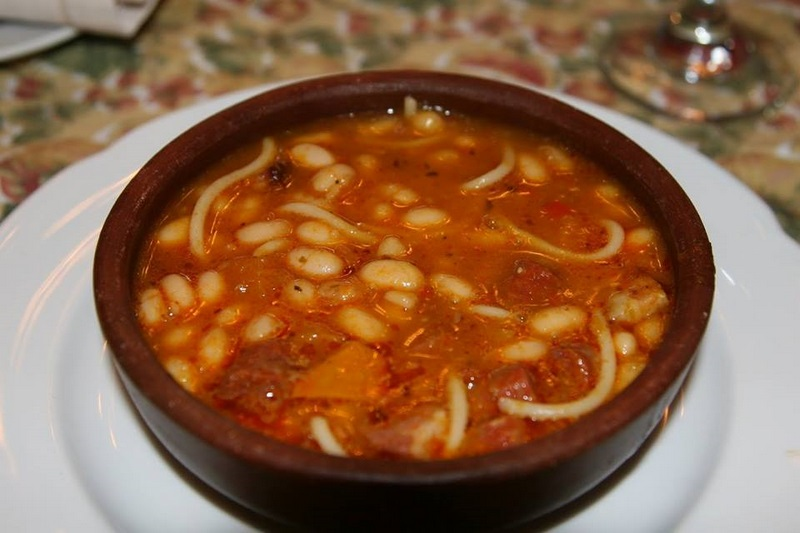 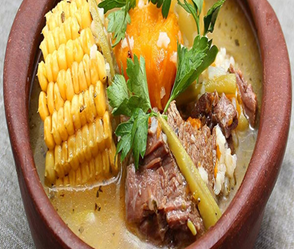 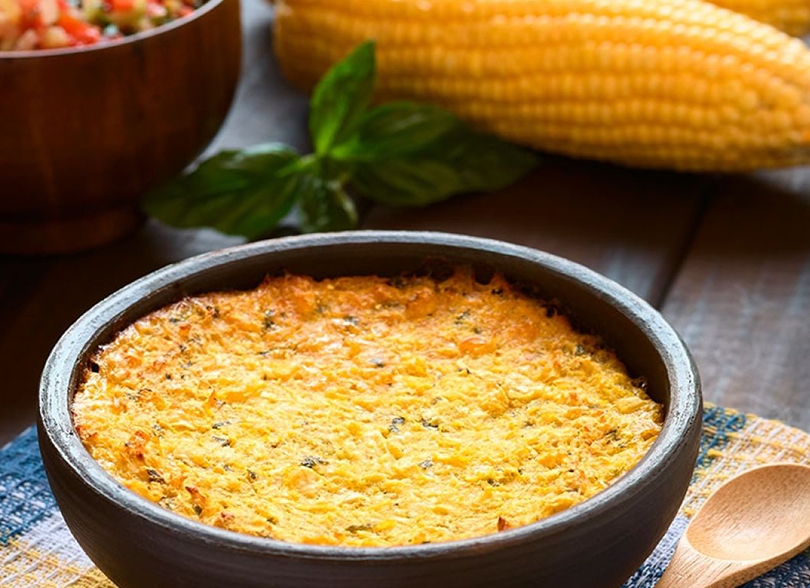 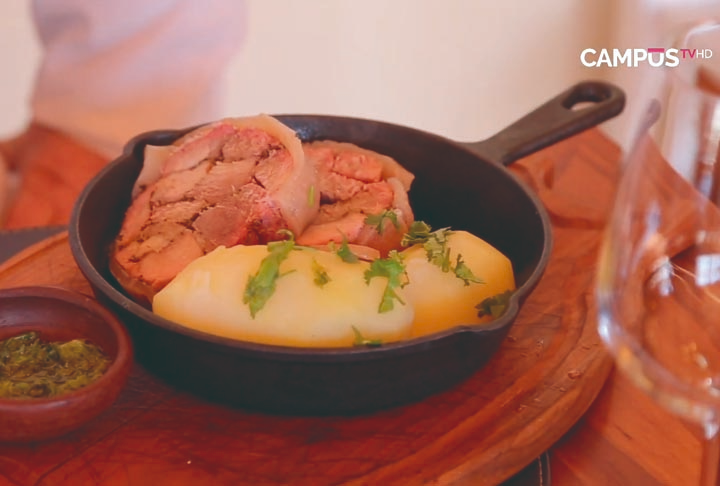 Comidas Típicas
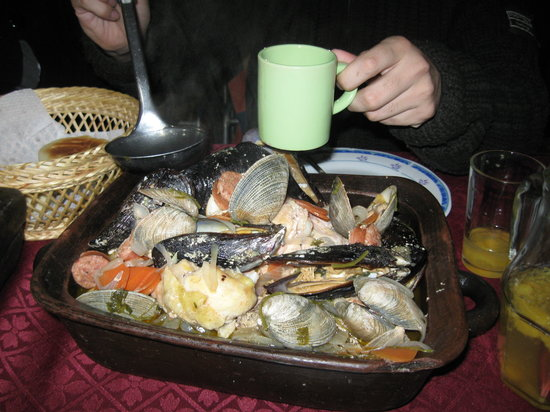 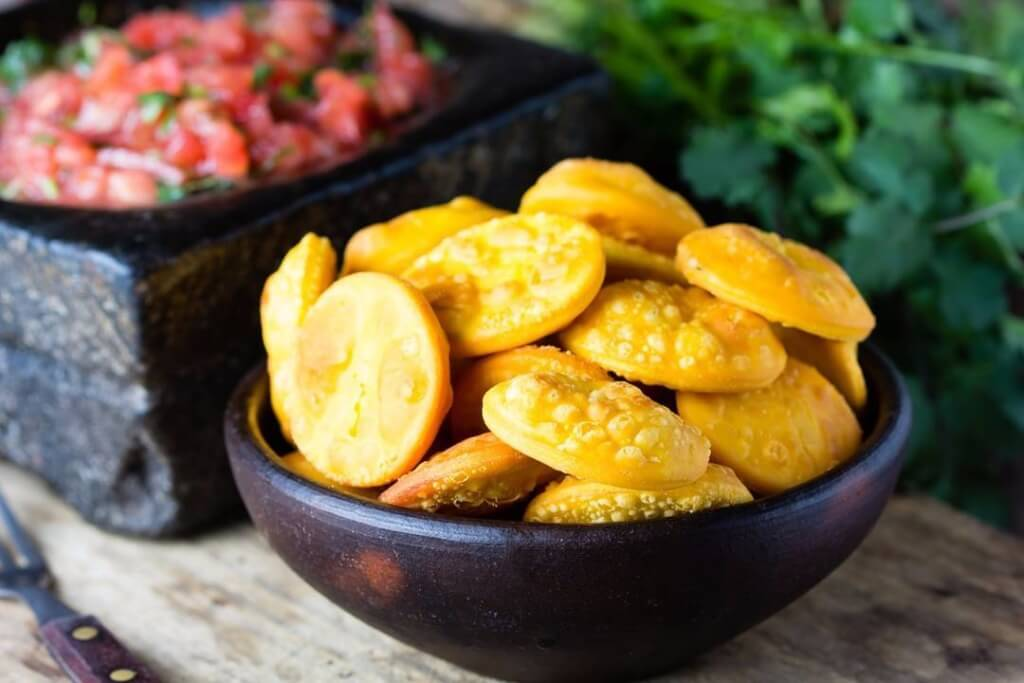 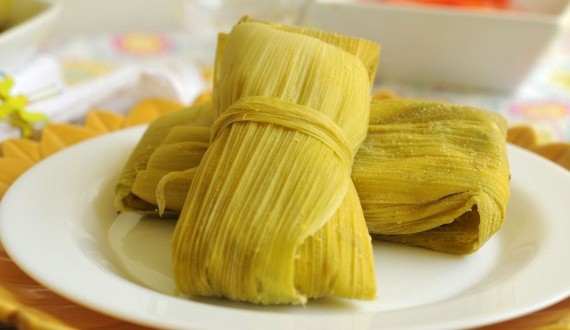 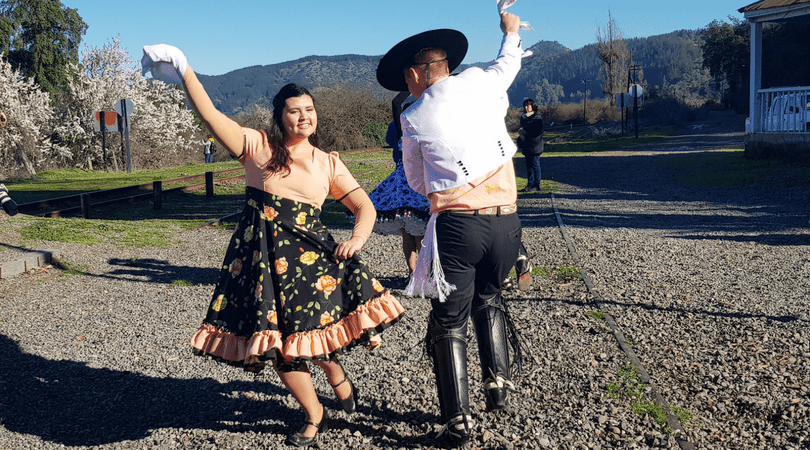 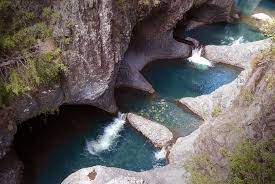 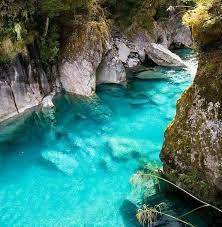 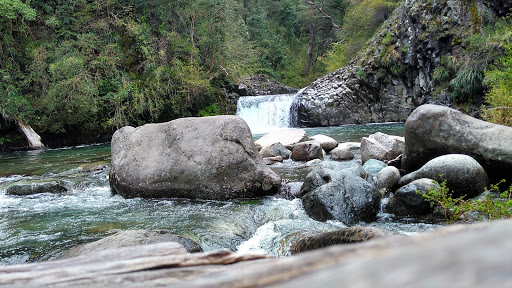 Fauna
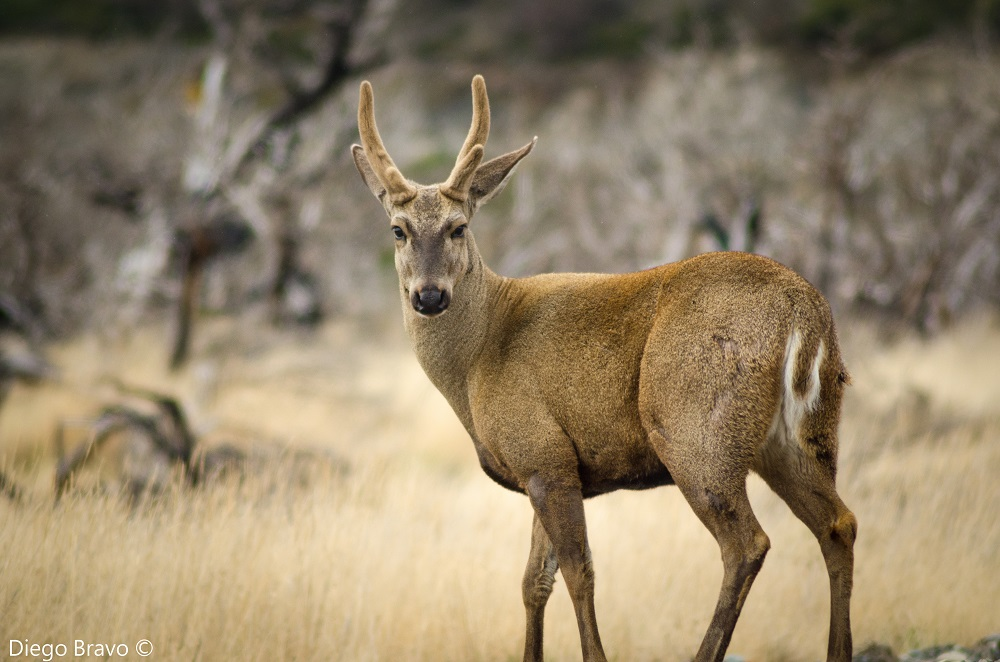 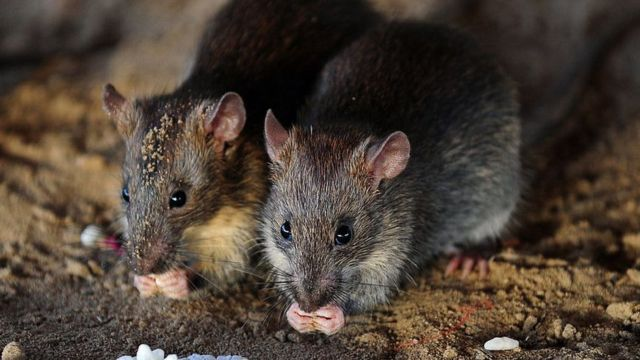 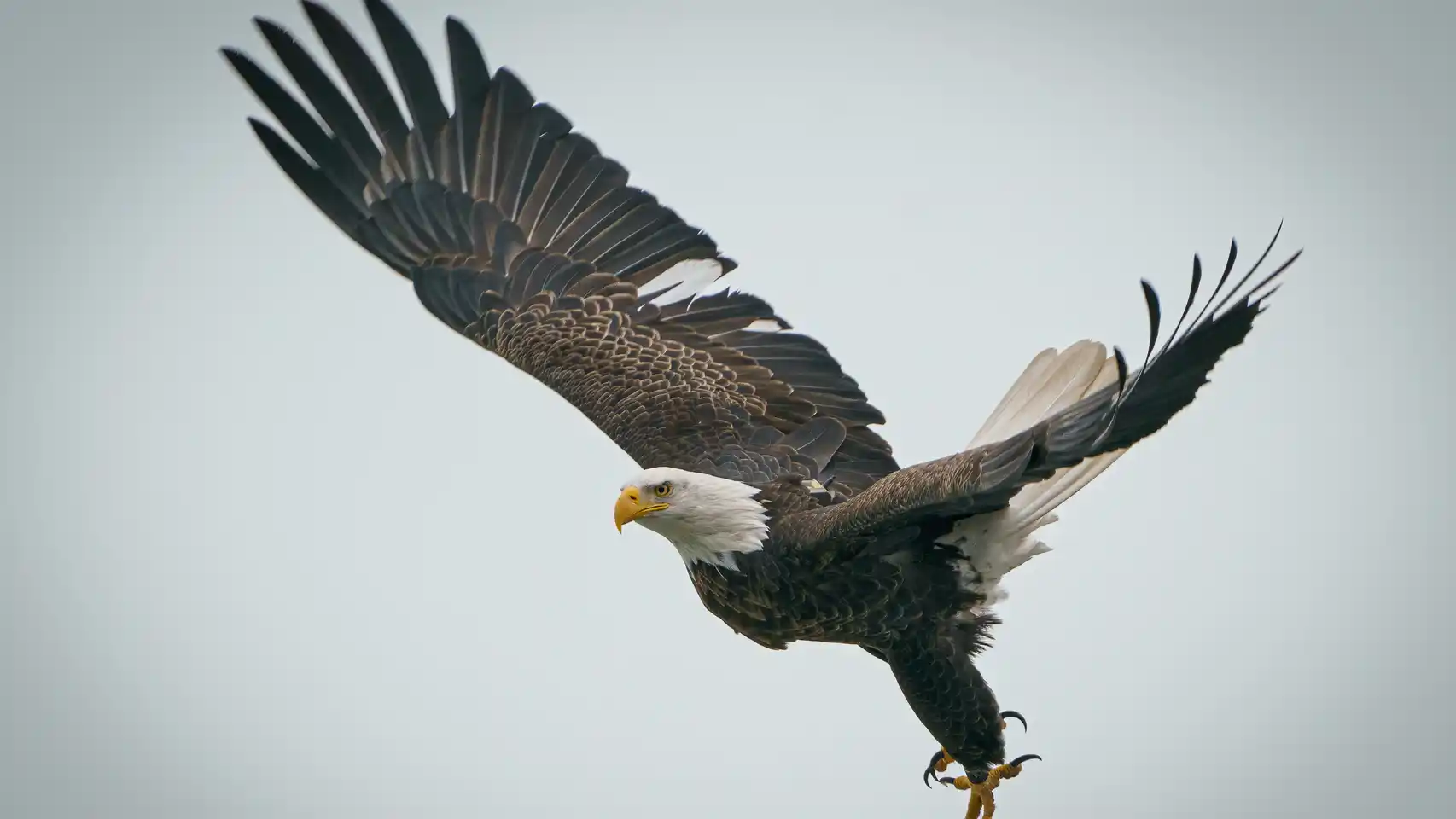 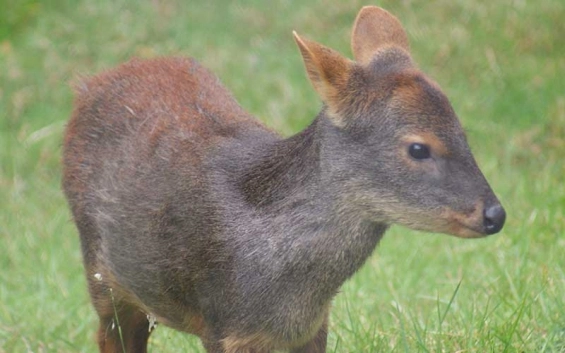 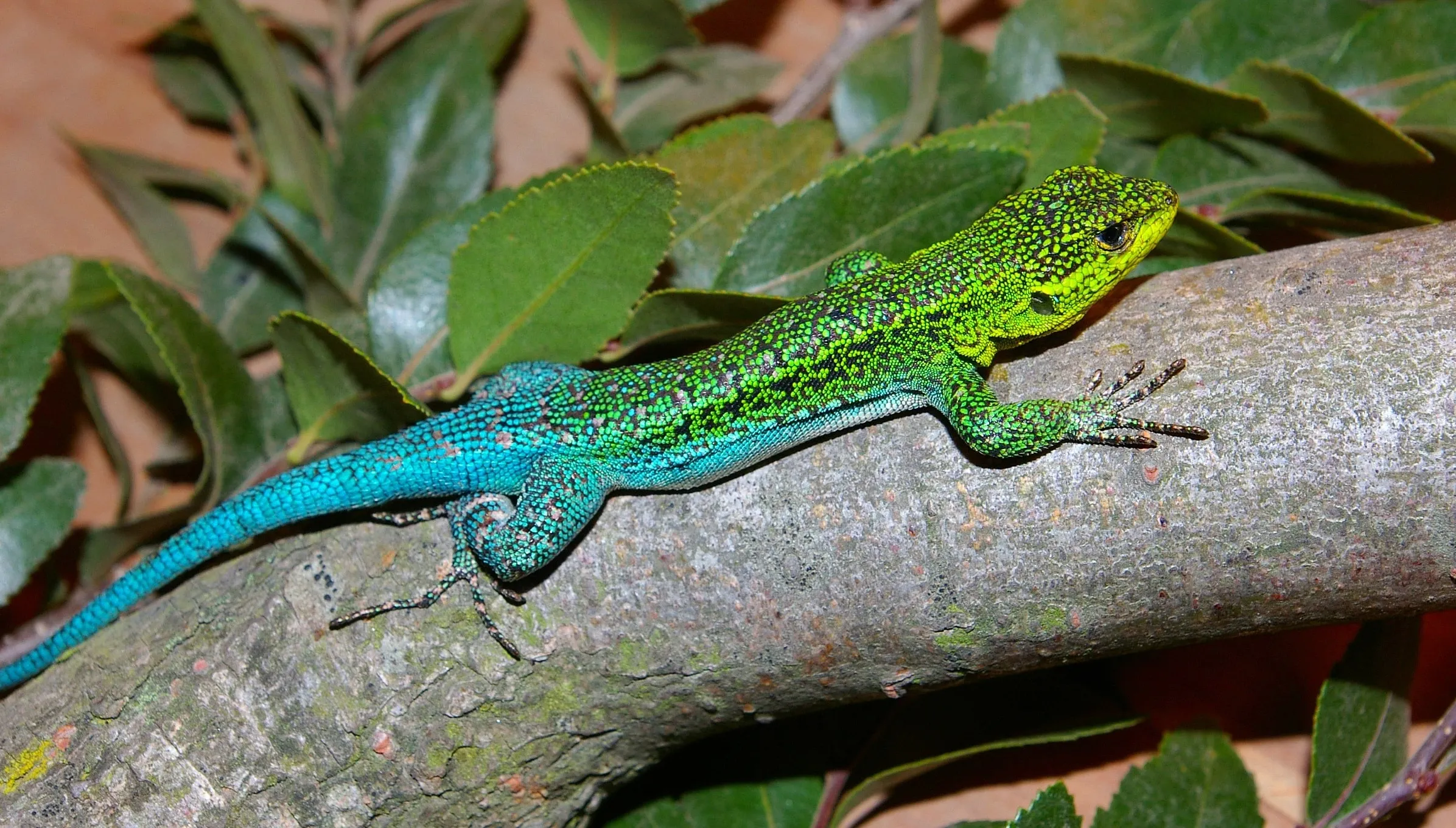 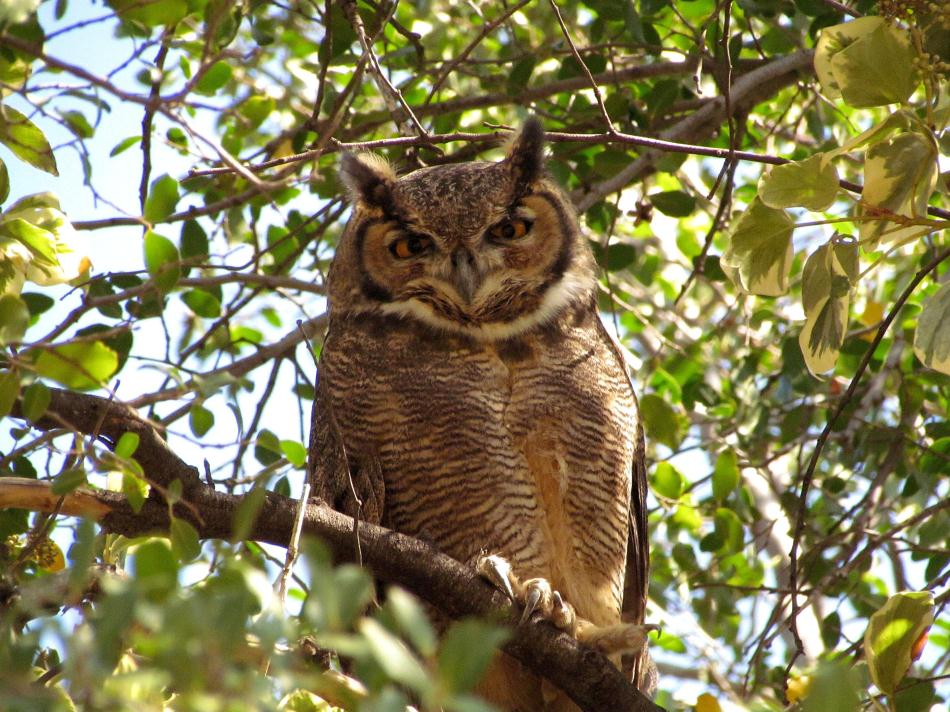 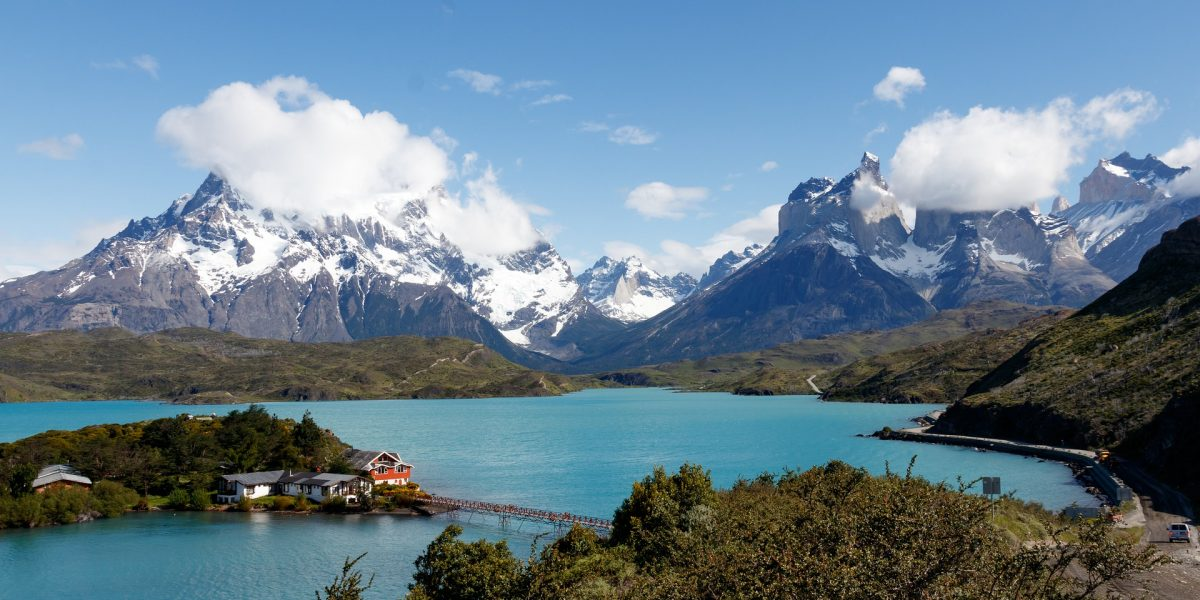 Regiones zona Sur de Chile
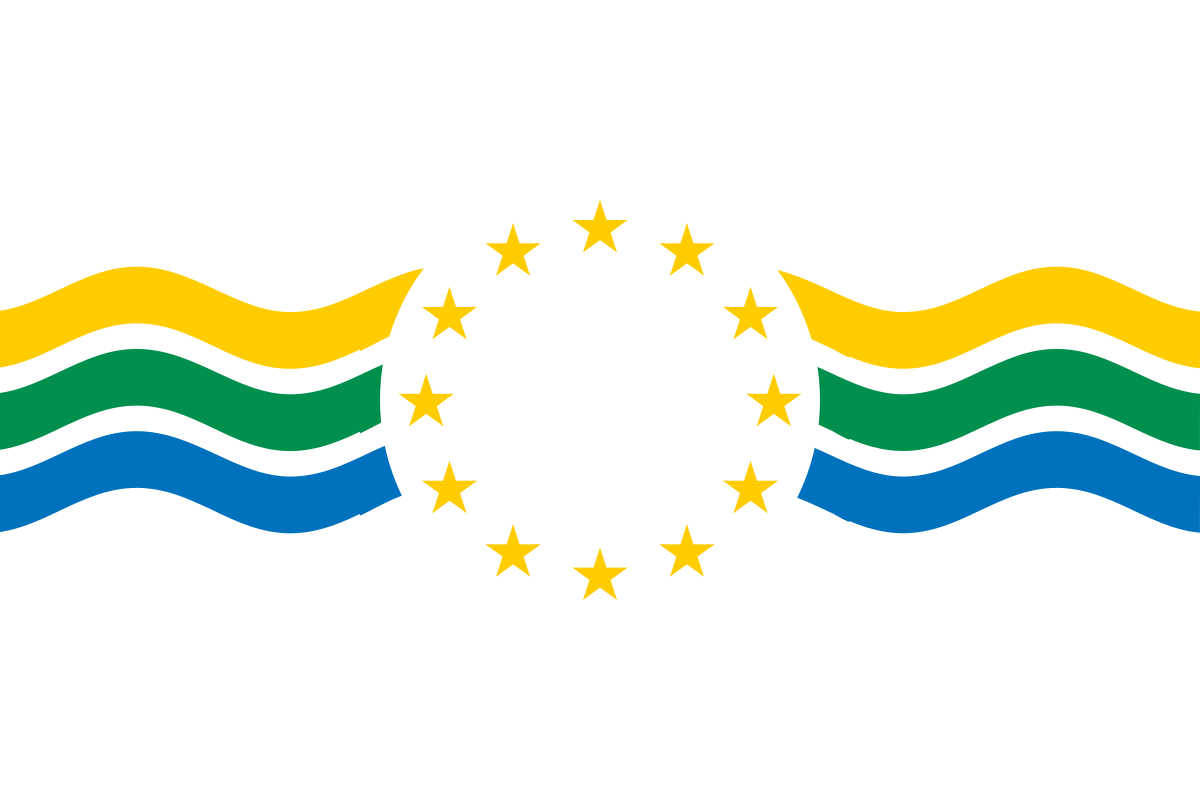 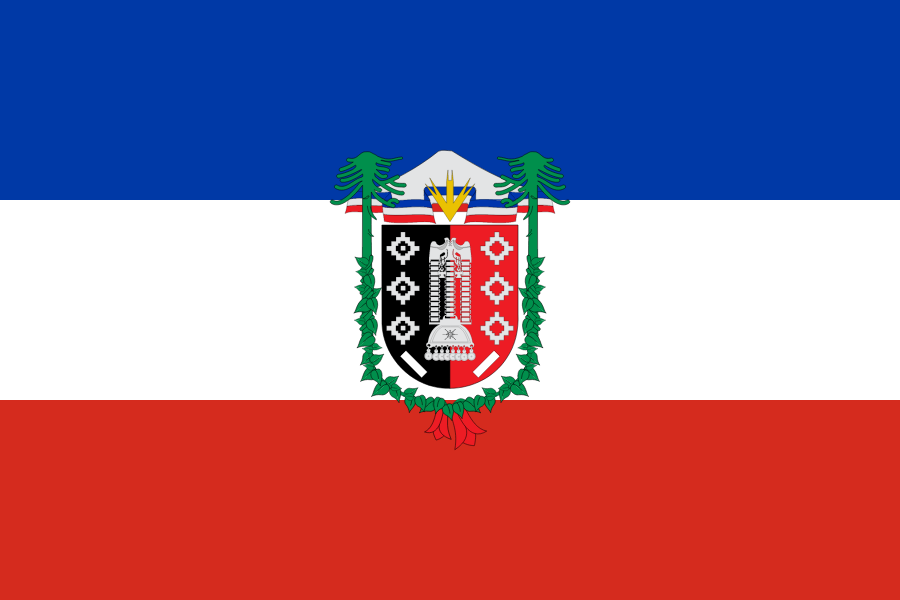 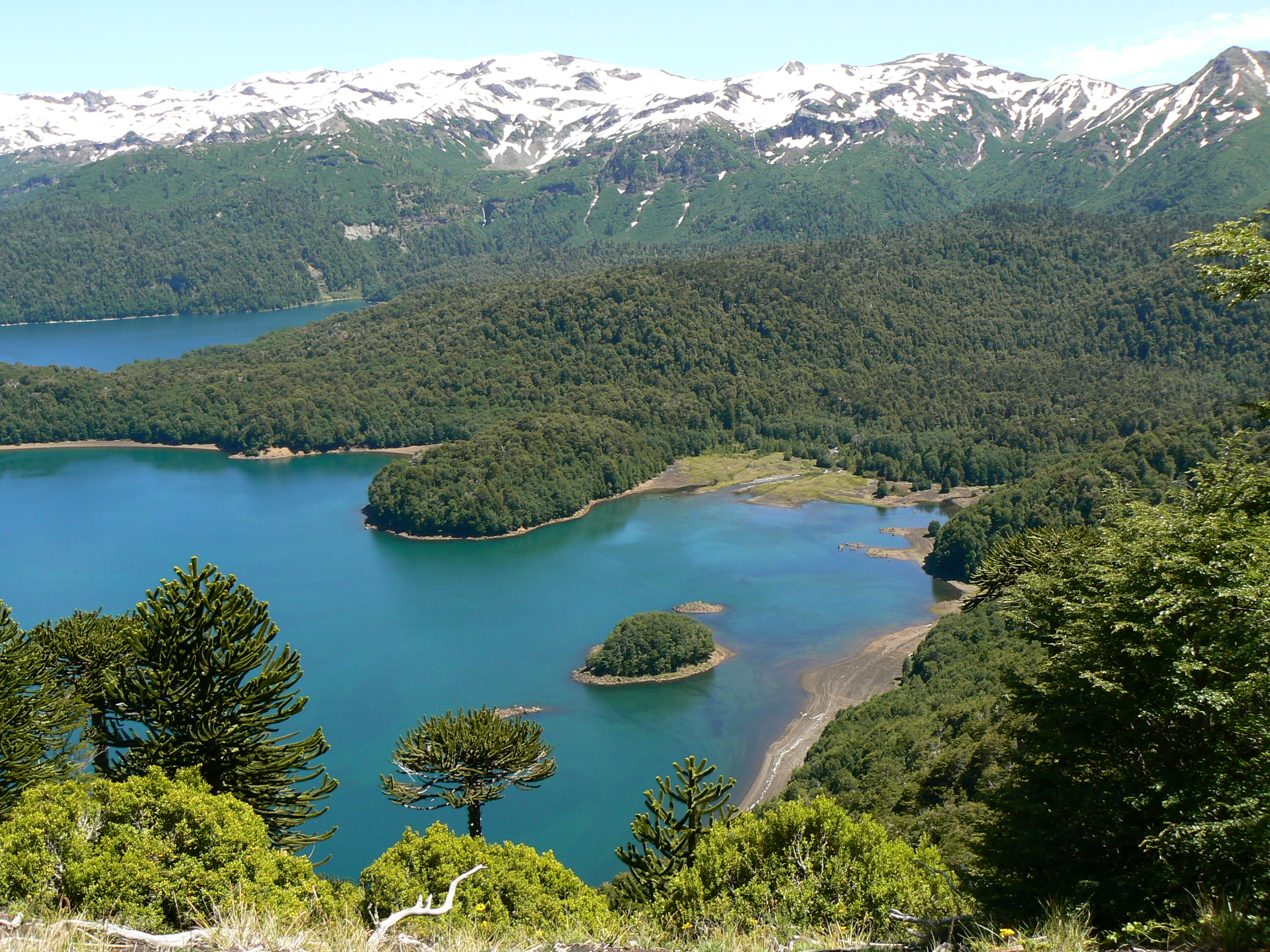 Región de la Araucanía 
Región de los Ríos 
Región de los Lagos 
Región de Aysén 
 Región de Magallanes y de la Antártica Chilena
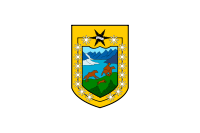 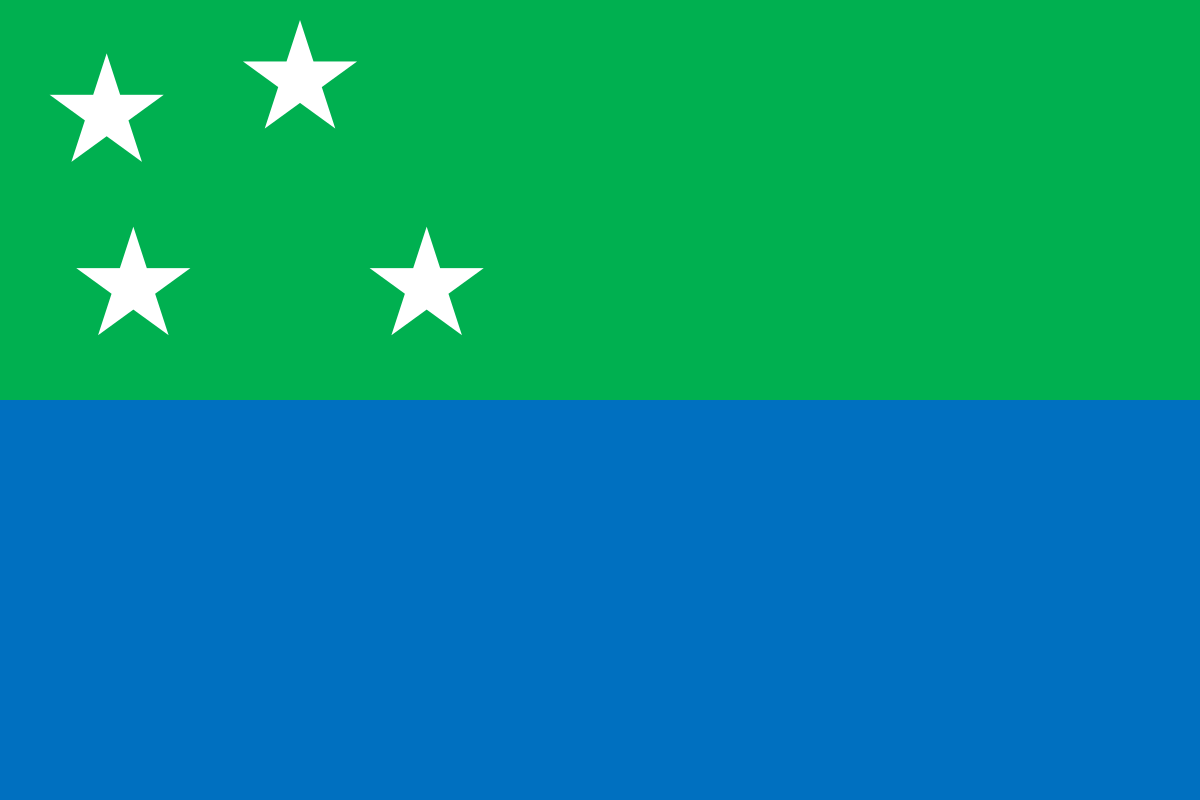 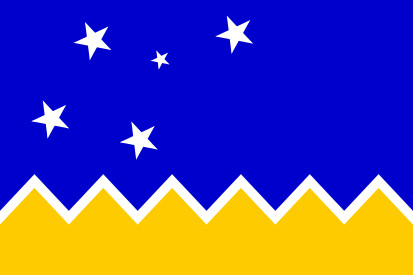 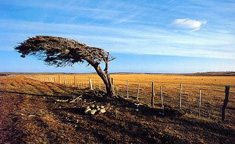 Clima y vegetación
Clima llamado oceánico, en la clasificación, templado húmedo (con precipitaciones durante todo el año), su vegetación es escasa y está compuesta por lengas, mañíos y cipreses.
La antartica tiene un clima que refleja las bajas temperaturas y fuertes vientos durante todo el año, su vegetación es escaza
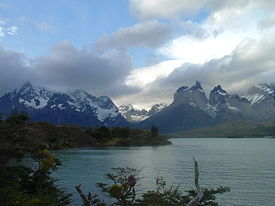 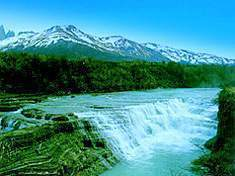 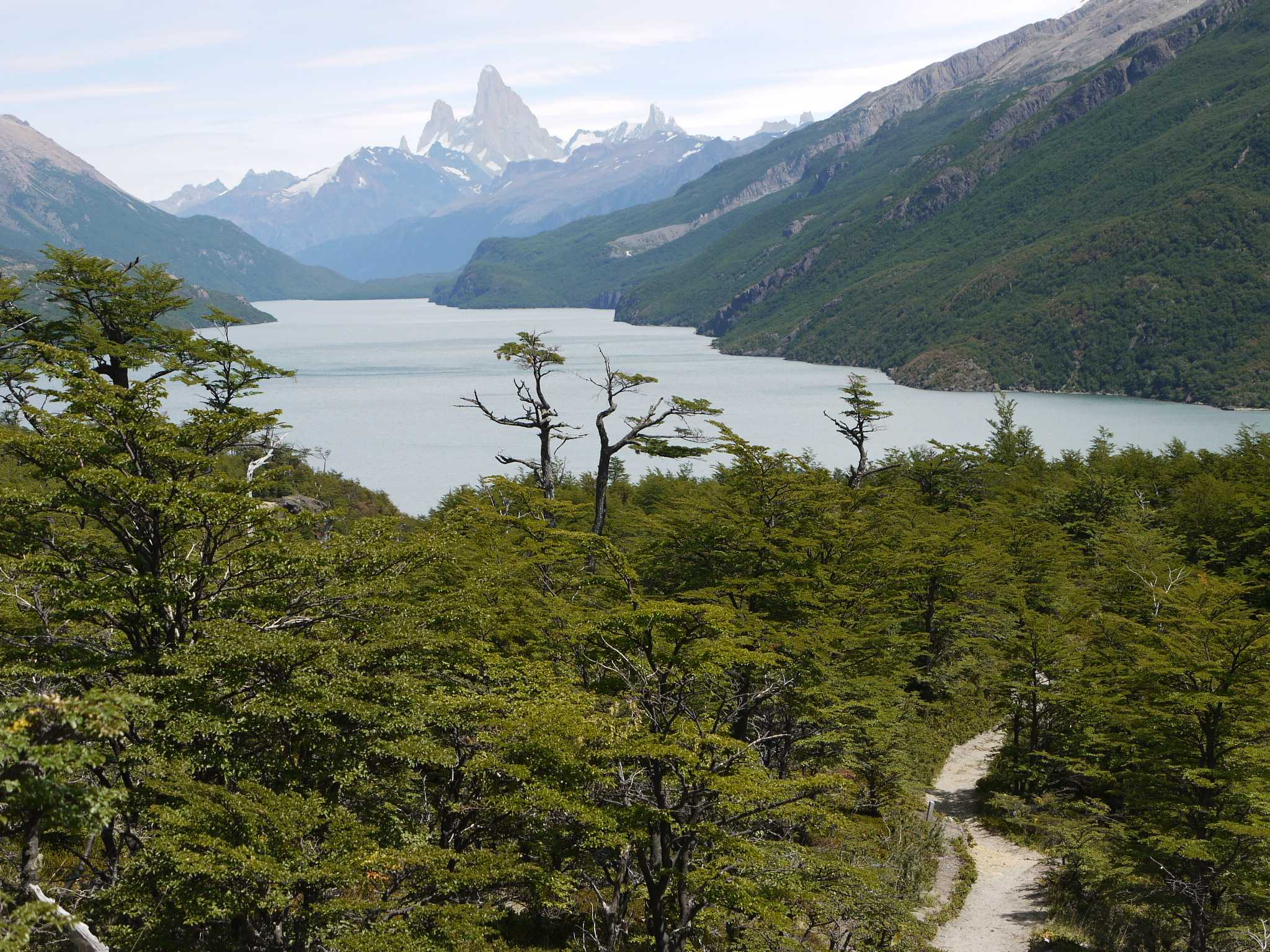 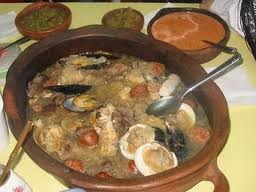 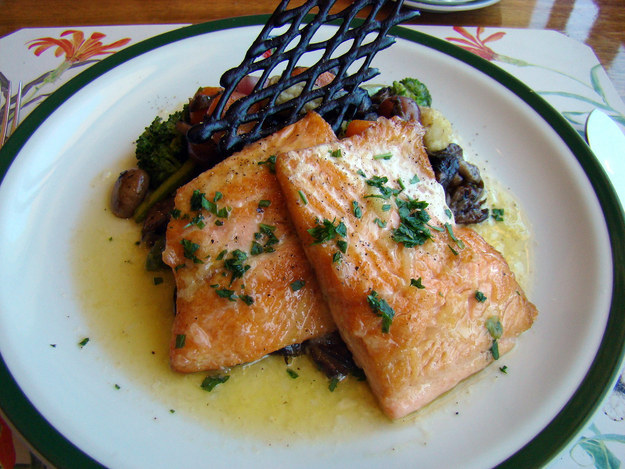 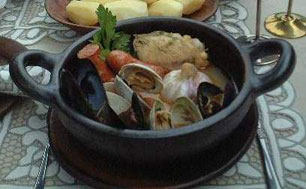 Comidas Típicas
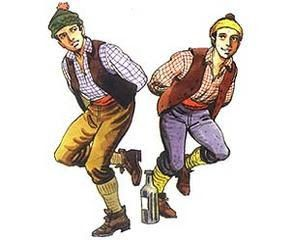 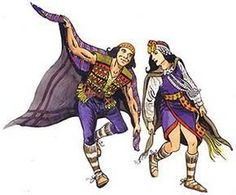 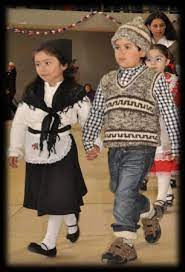 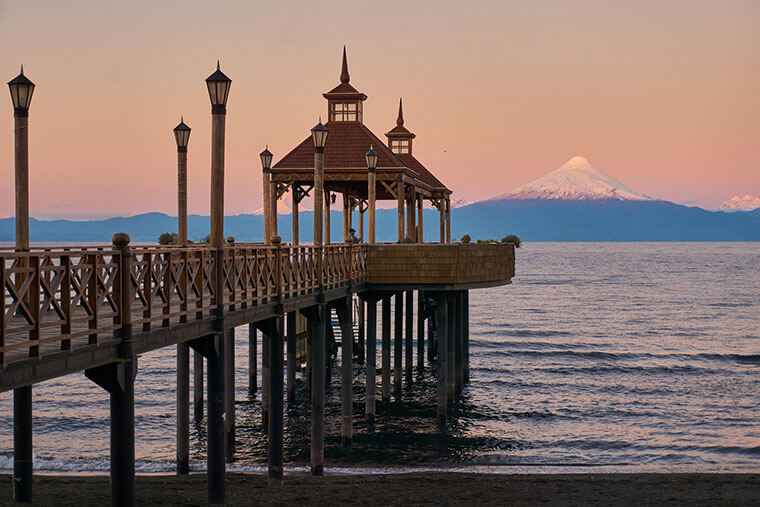 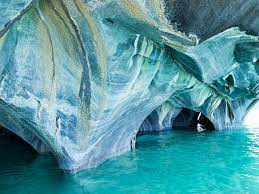 Lugares del sur de Chile
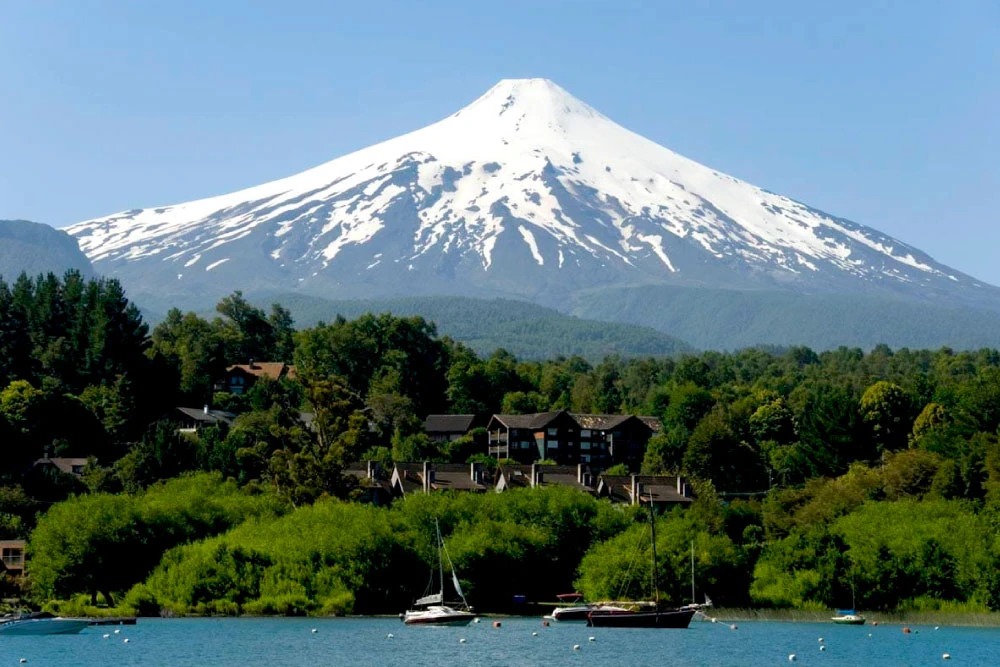 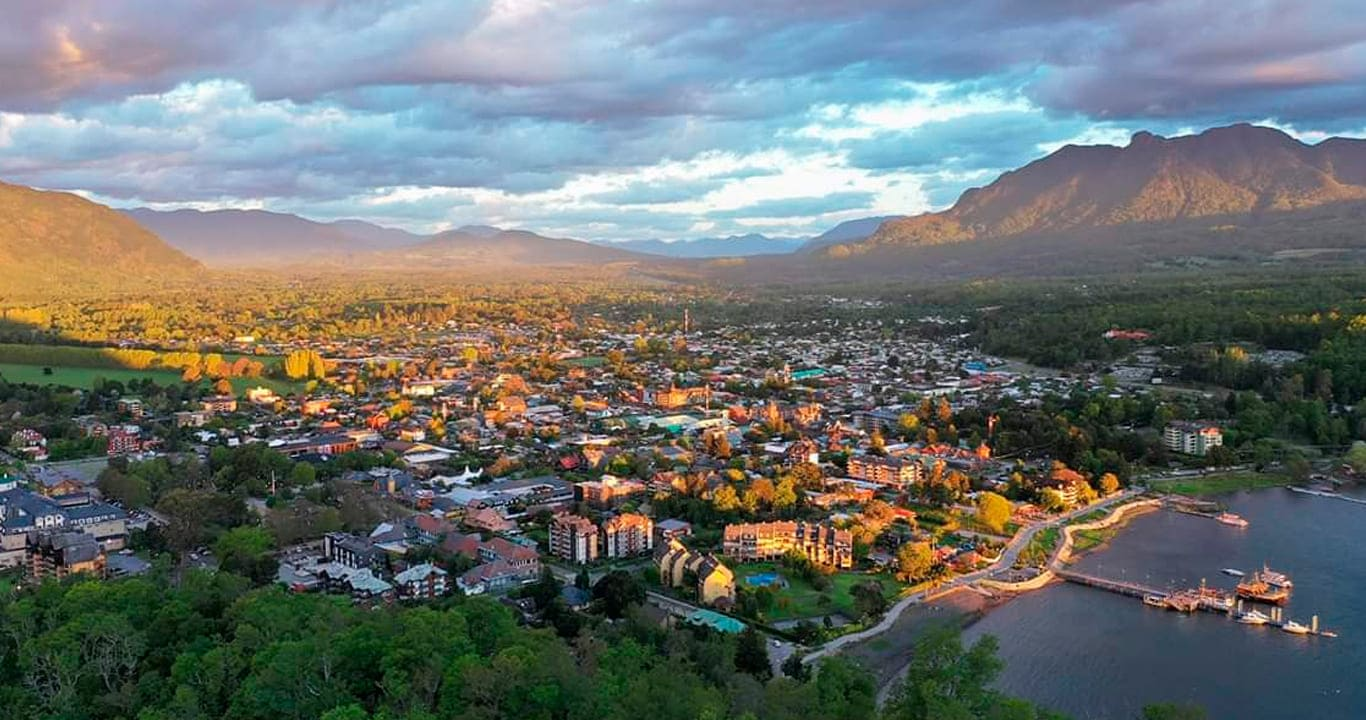 GIRAR
GIRAR
Actividad del cuadernillo.
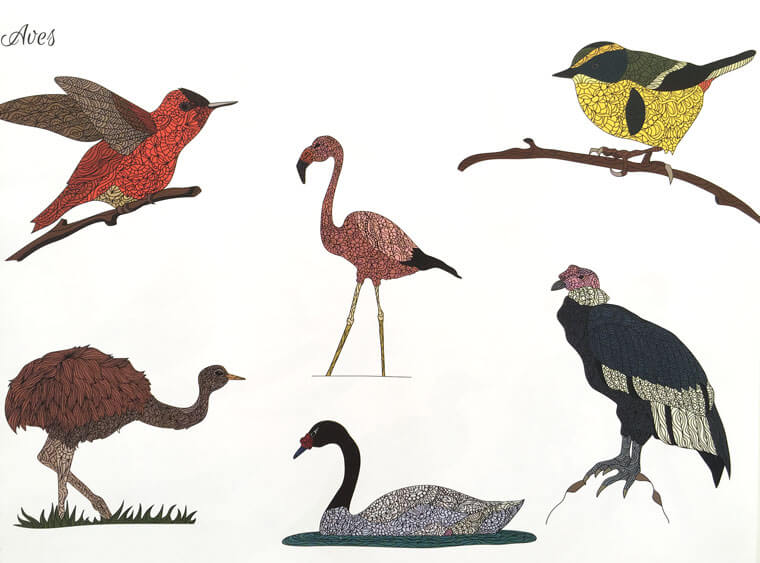 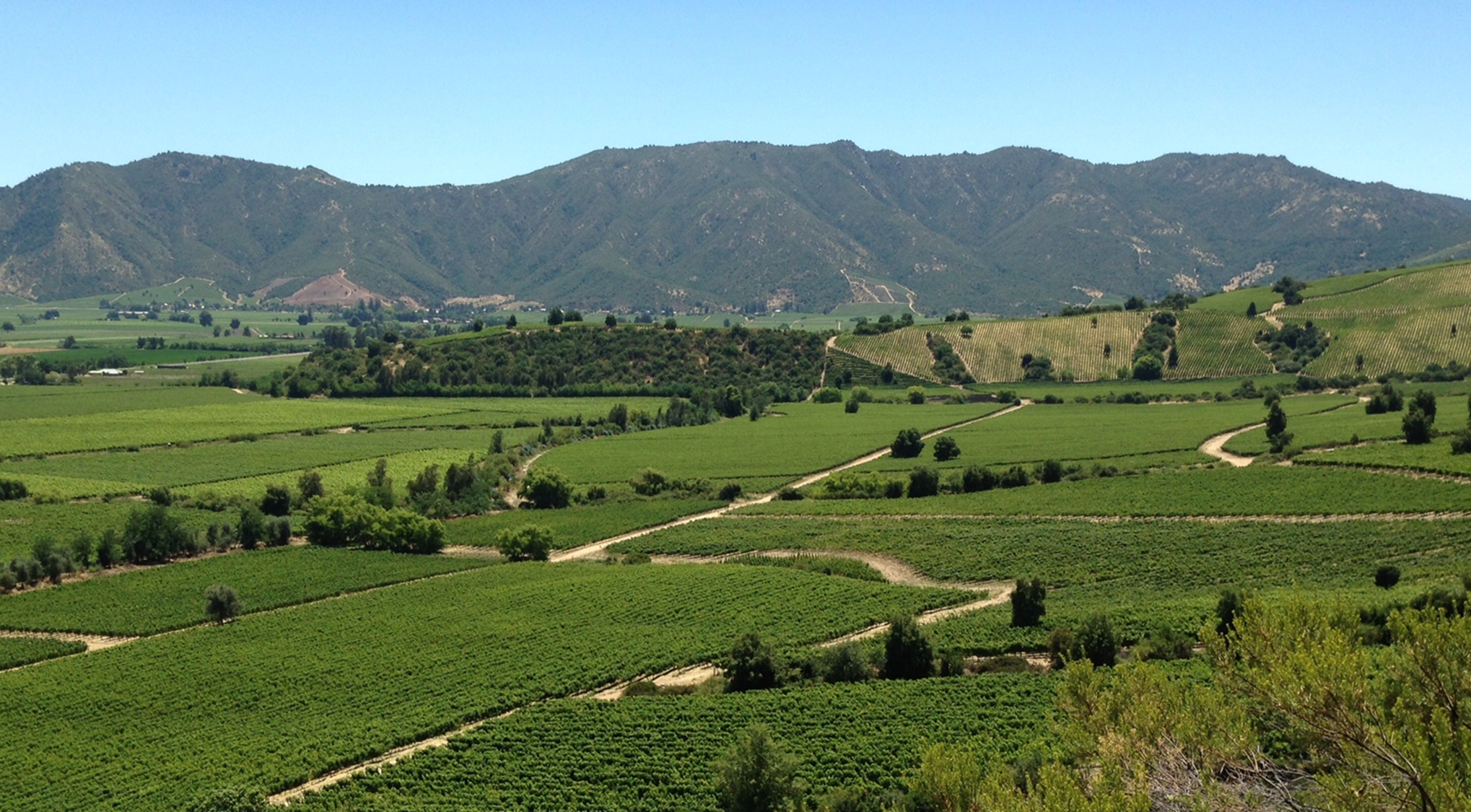